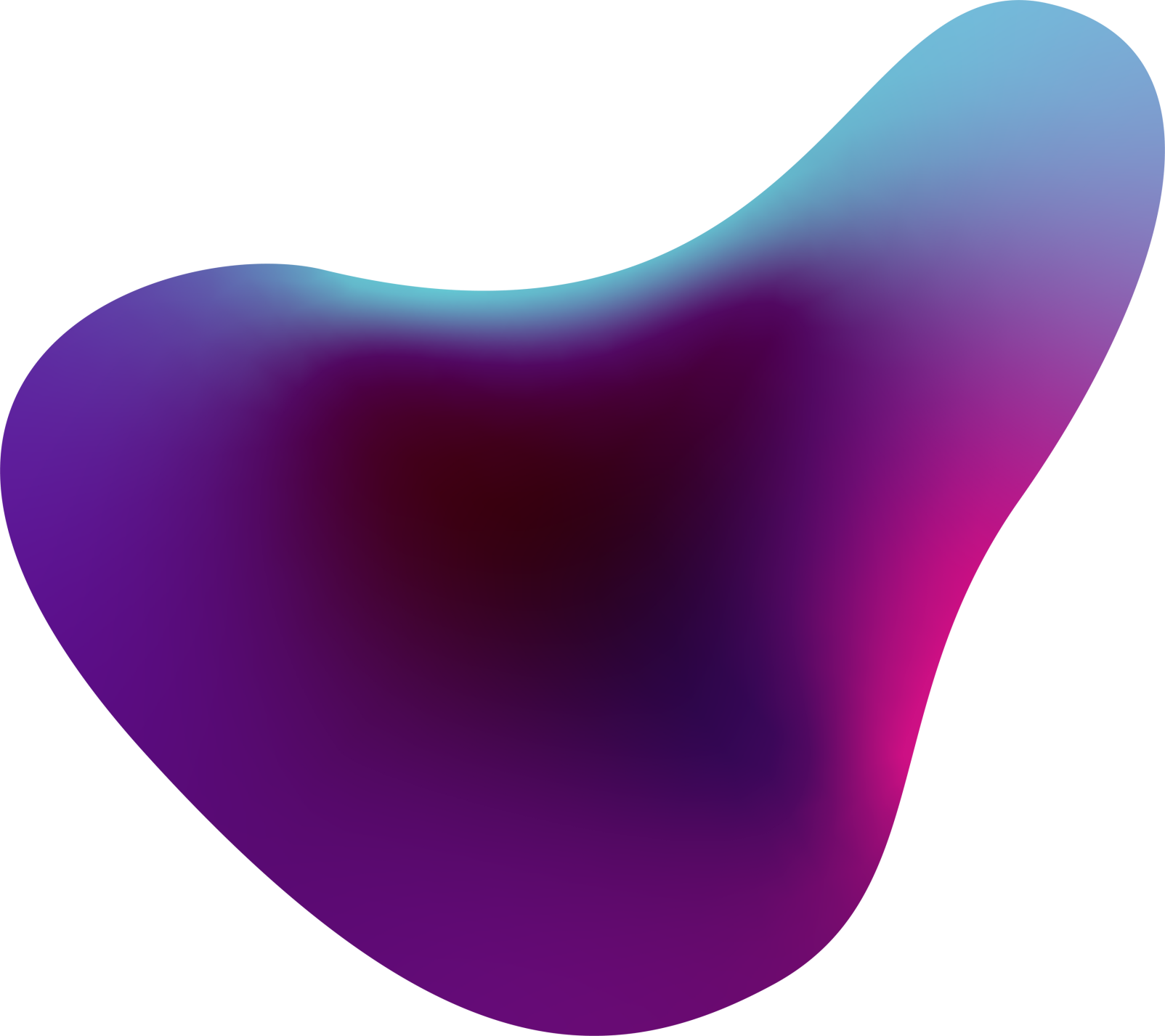 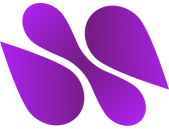 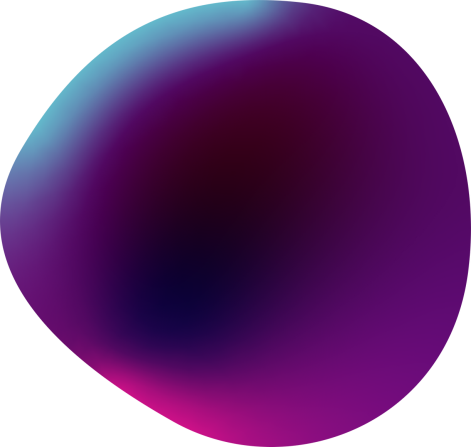 Исследование влияния 
различных условий на активность фермента
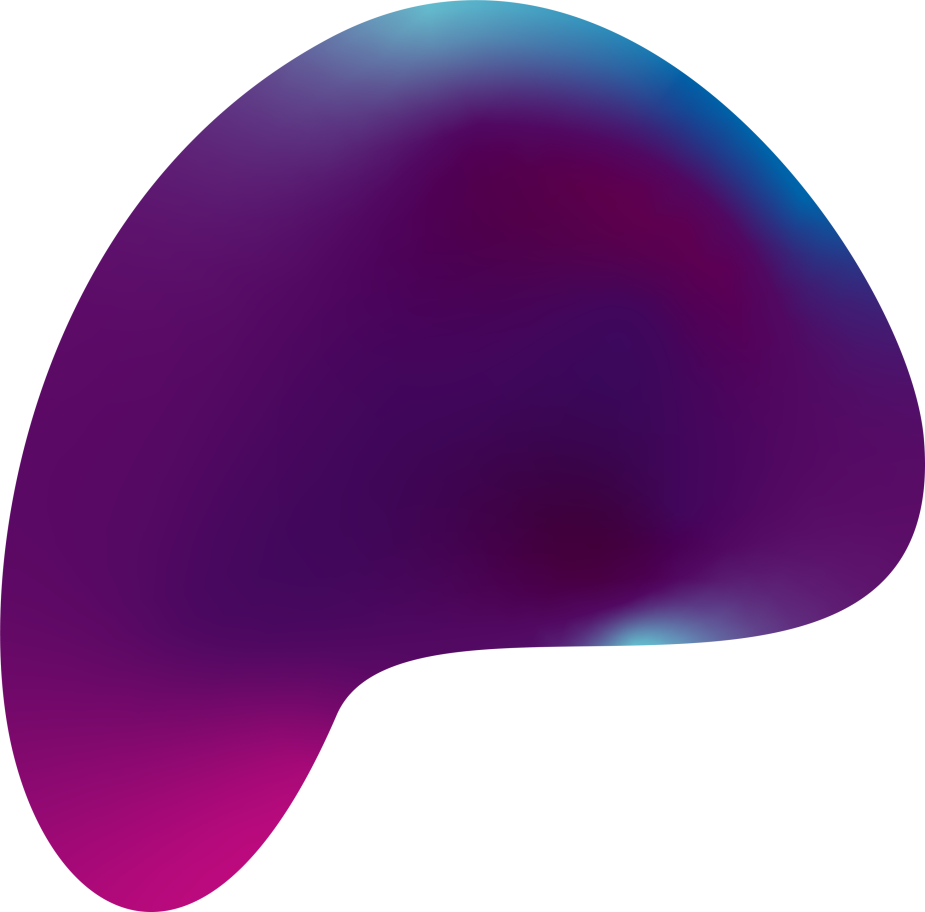 Работу выполнила ученица 11 класса
 МБОУ «Каменской средней школы» 
Беспалова Елизавета Олеговна
 Руководитель: учитель биологии 
МБОУ «Каменской средней школы»
 Голубева Елена Владимировна
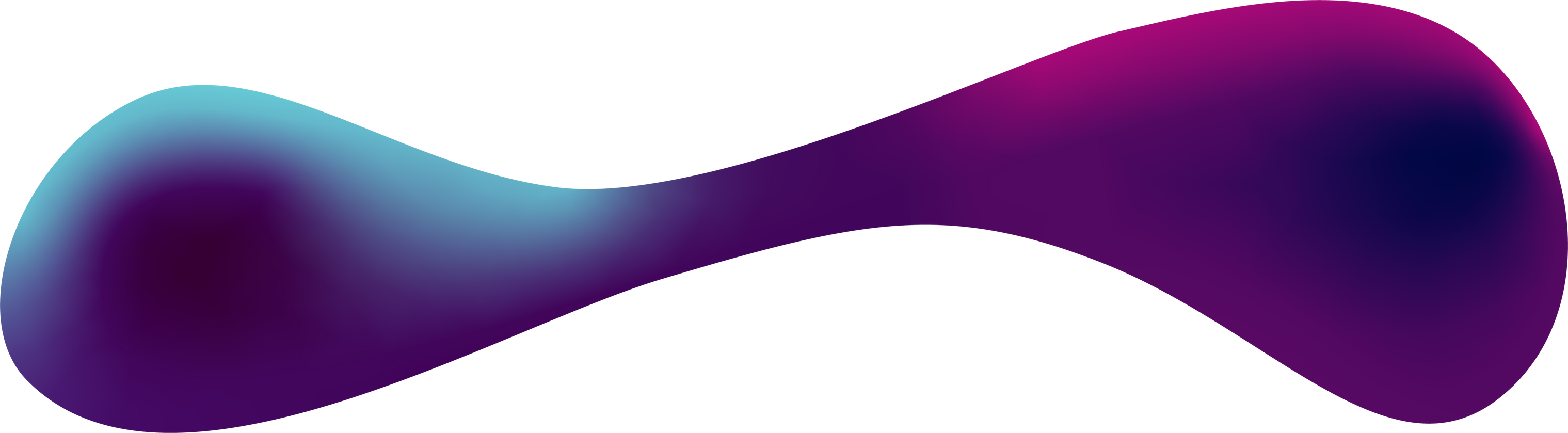 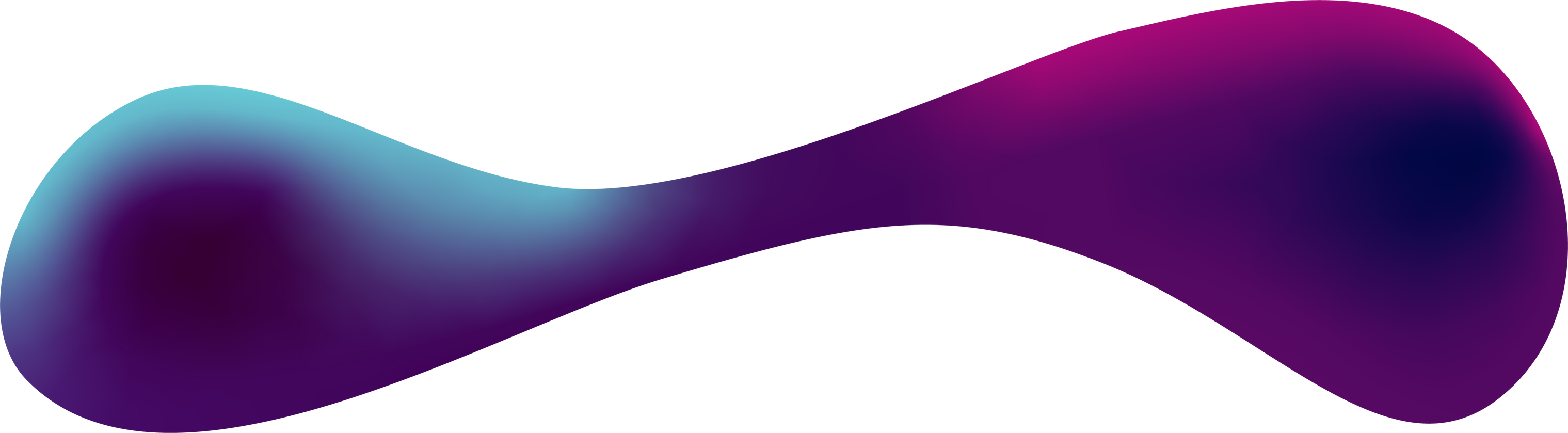 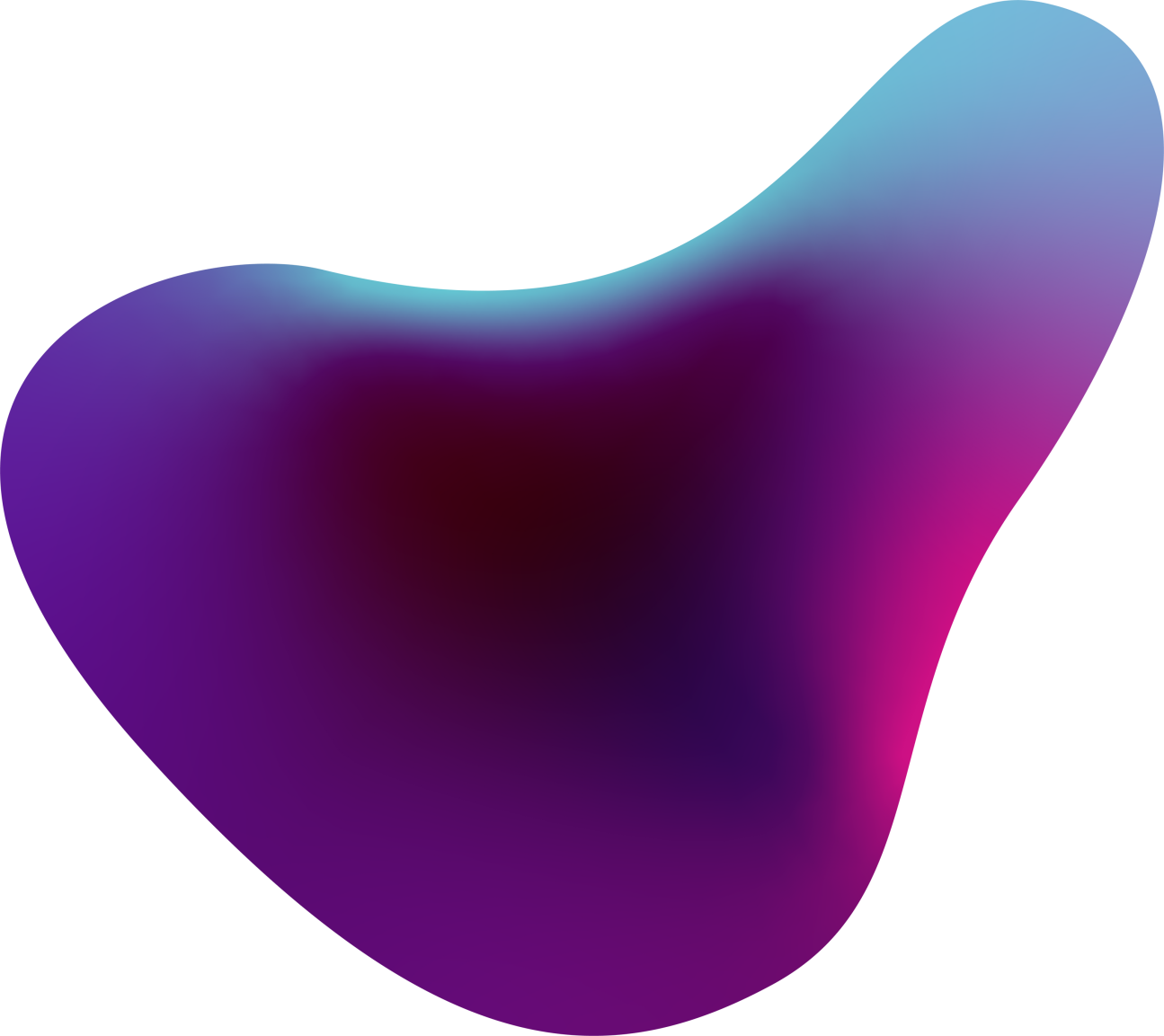 Роль ферментов
Ферменты – это белковые молекулы, которые синтезируются живыми клетками. В каждой клетке насчитывается более сотни различных ферментов. Роль ферментов в клетке колоссальна. С их помощью химические реакции идут с высокой скоростью, при температуре, подходящей для данного организма. То есть ферменты – это биологические катализаторы, которые облегчают протекание химической реакции и за счет этого увеличивают её скорость.
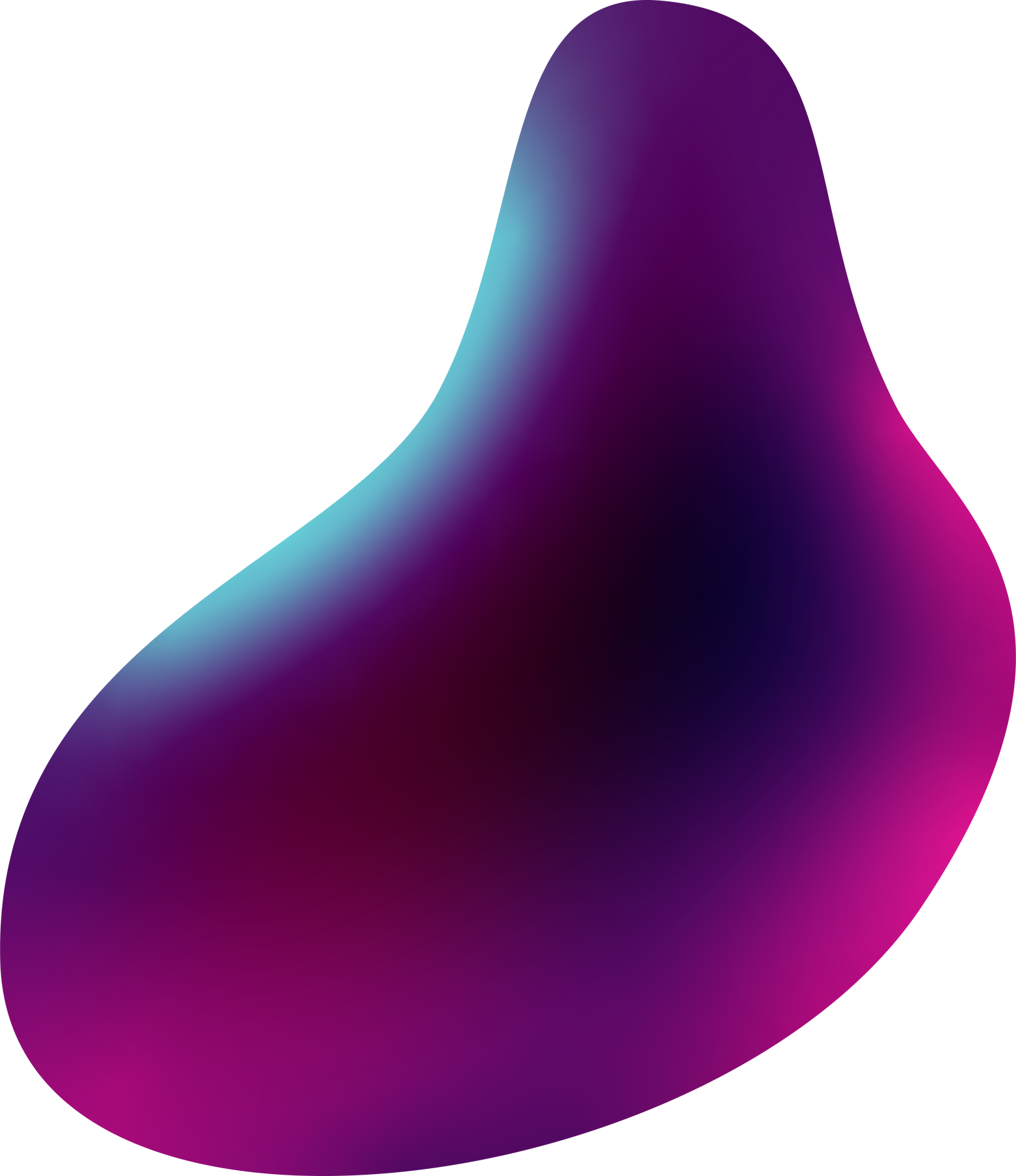 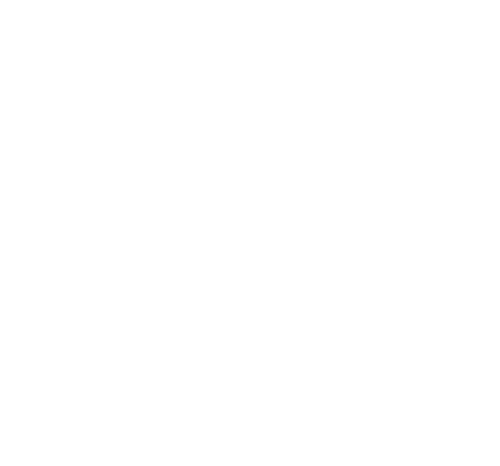 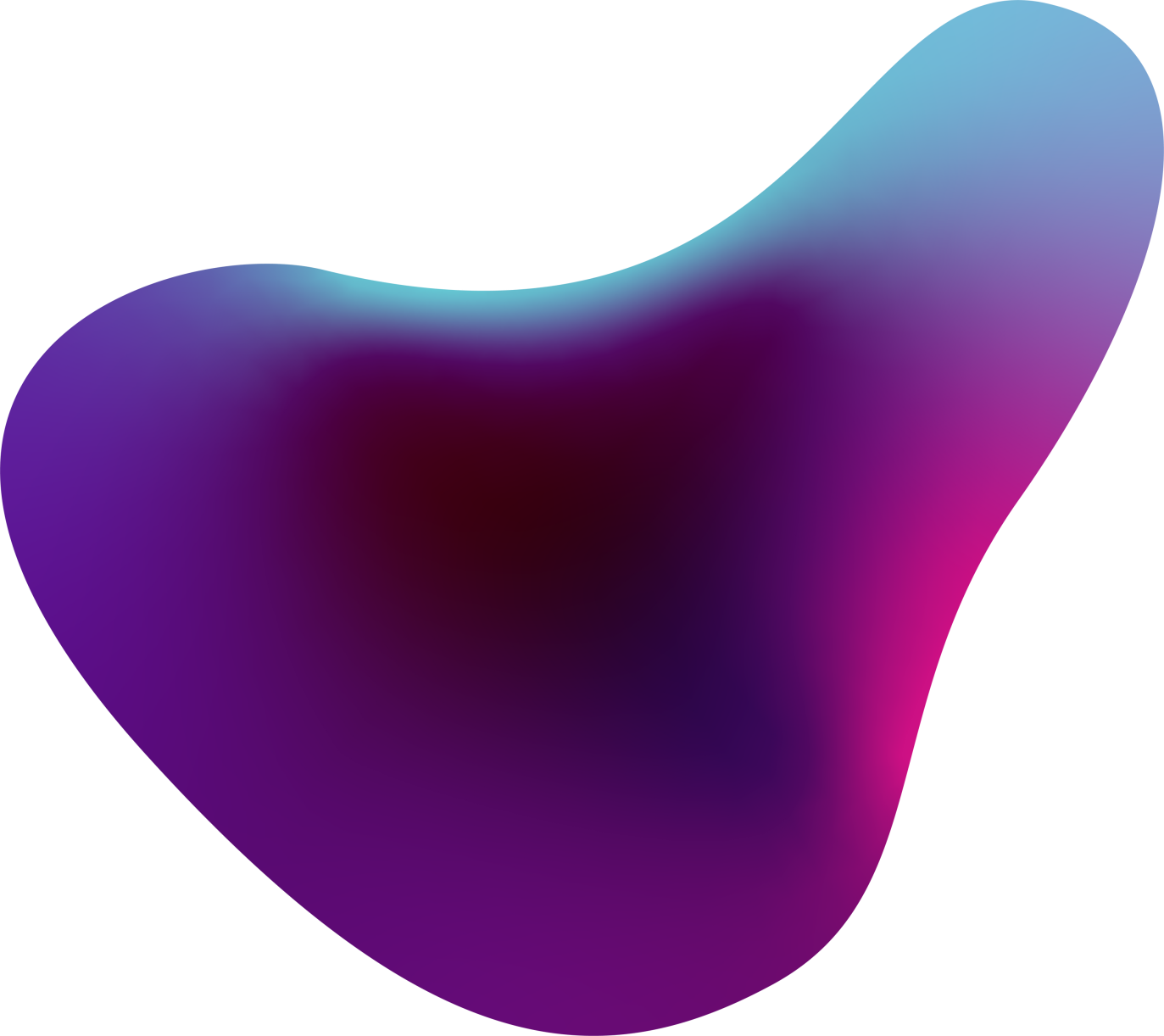 Цель работы
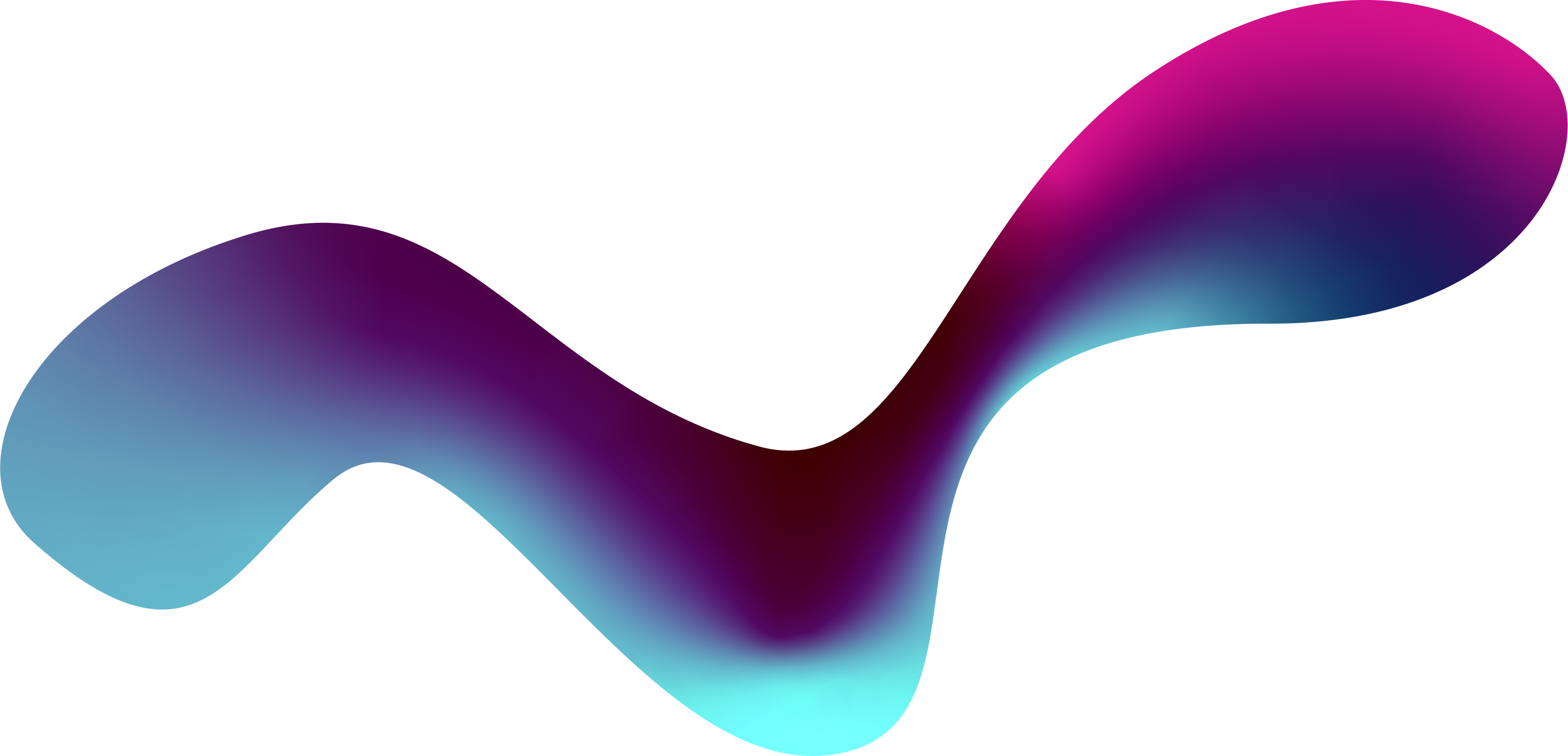 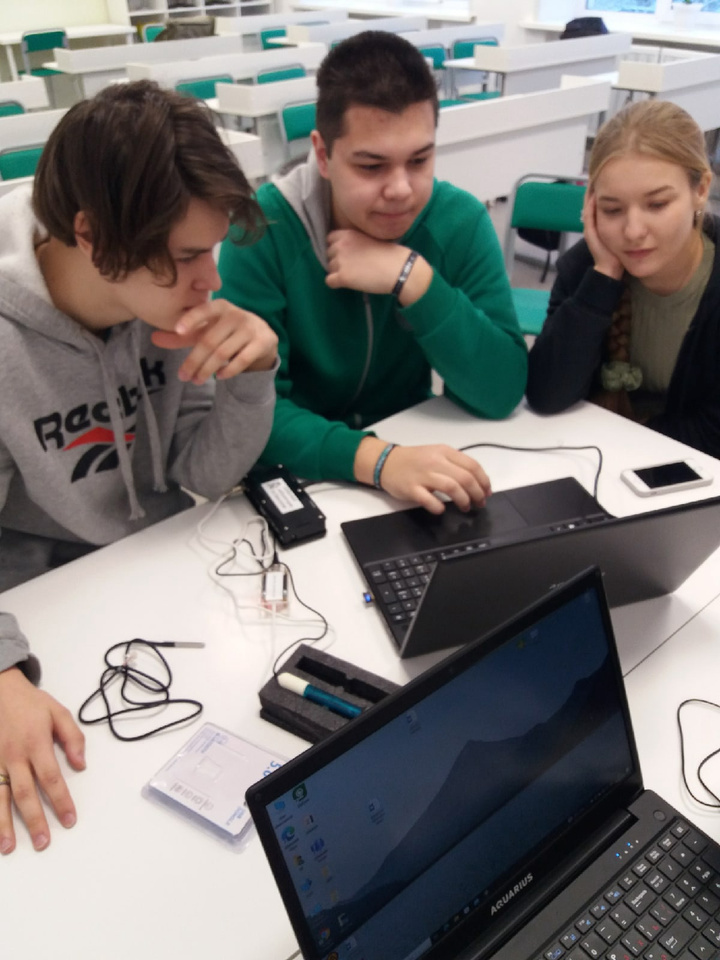 Убедиться в работе пищеварительных ферментов на примере амилазы слюны.
Задачи:
Провести эксперимент
Исследовать наблюдения
Подвести итоги 
Разработать рекомендации
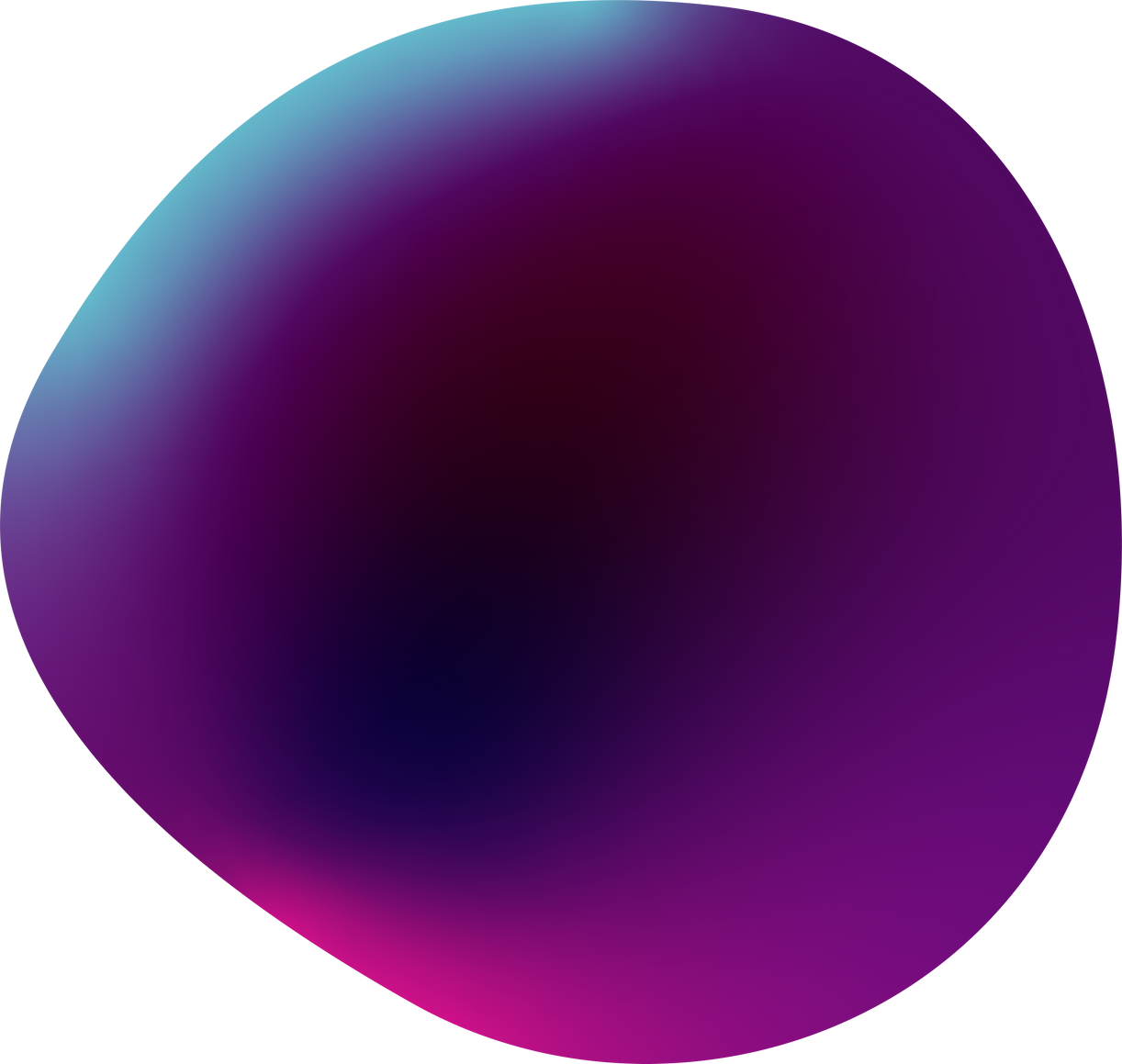 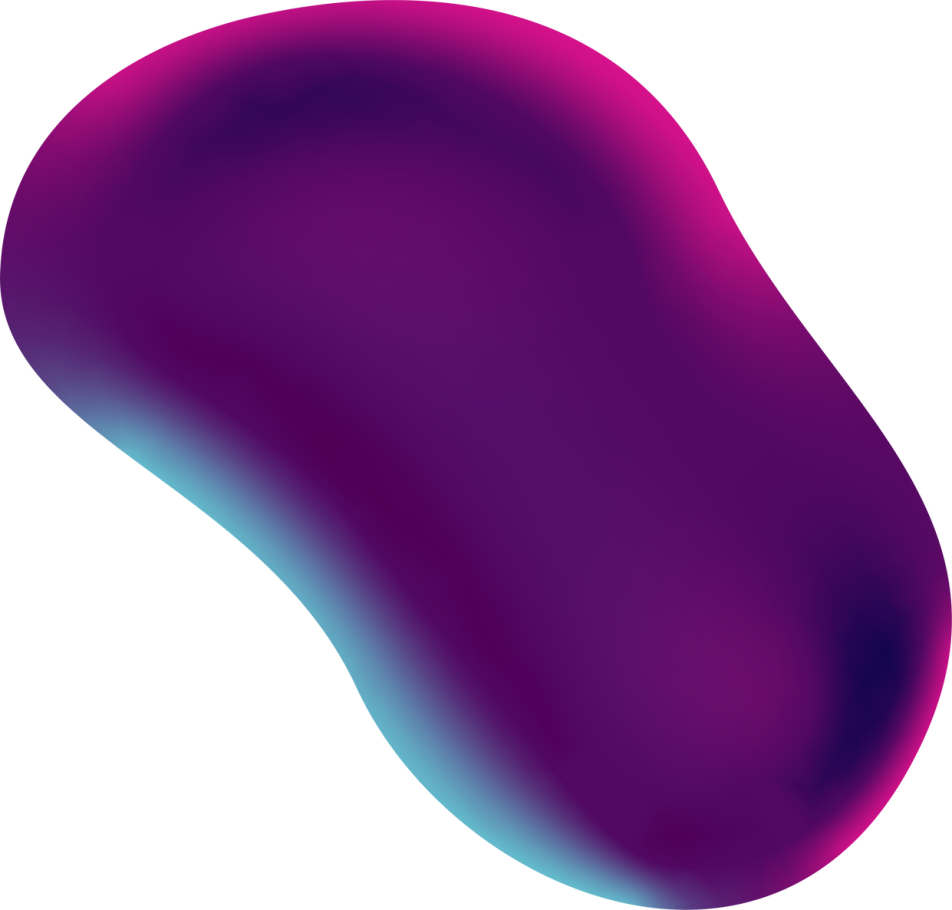 Состав слюны
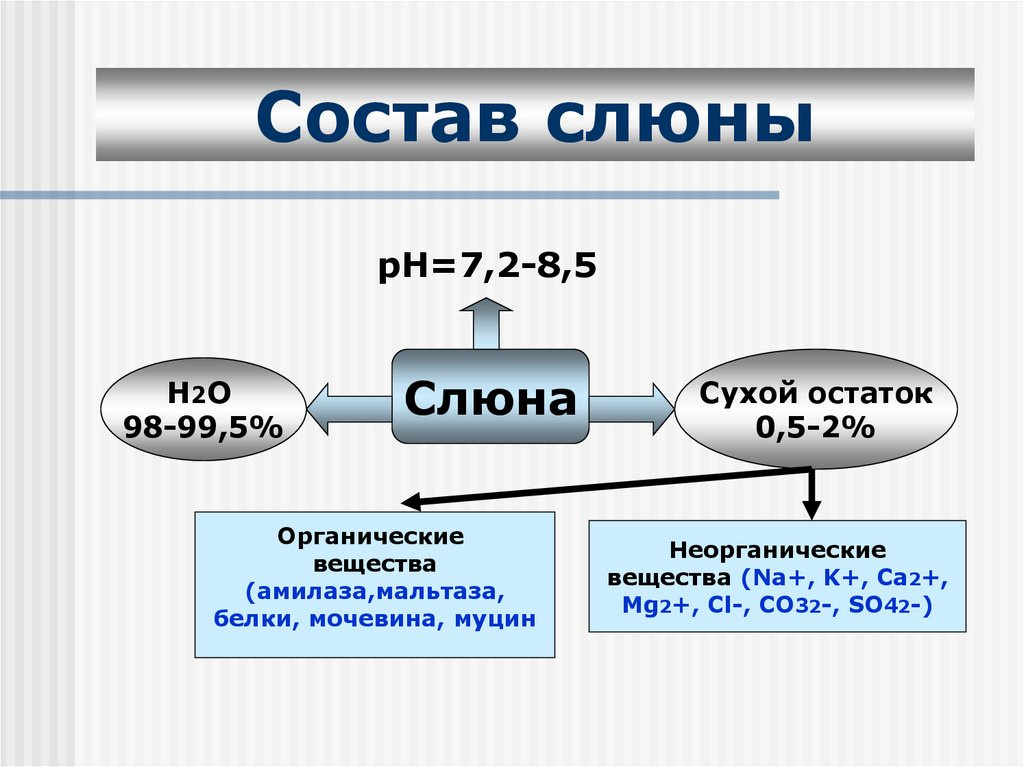 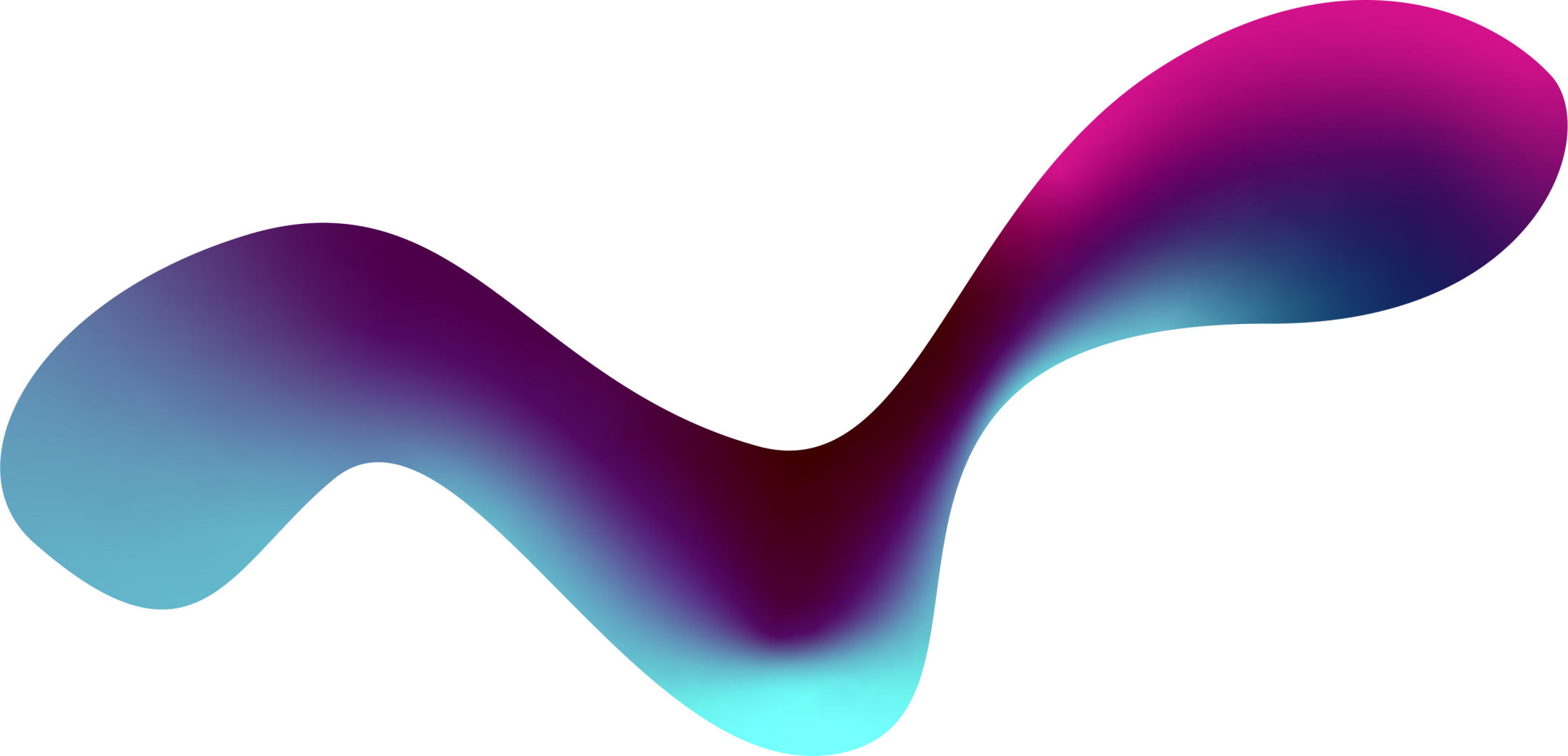 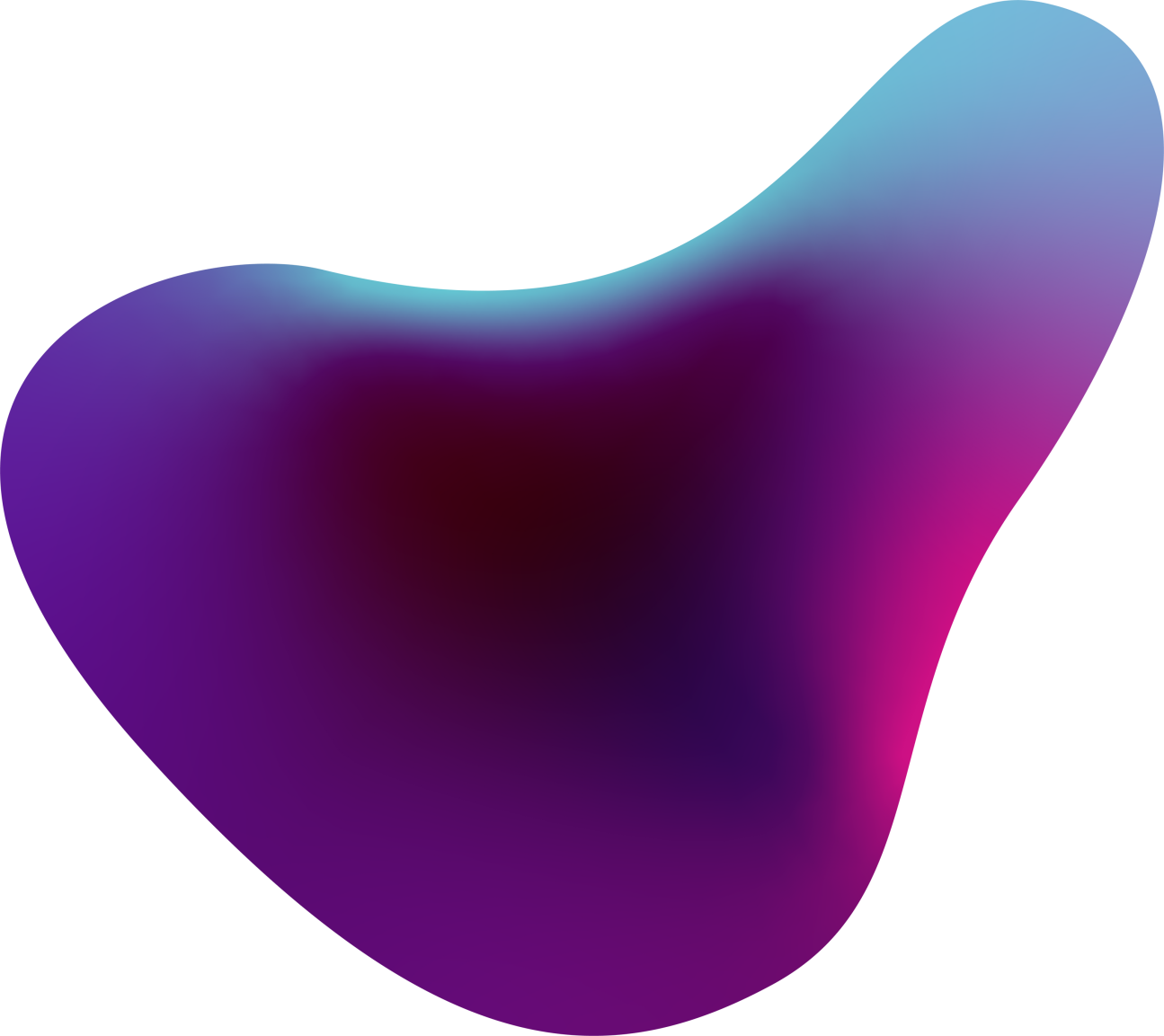 Воздействие слюны на крахмал
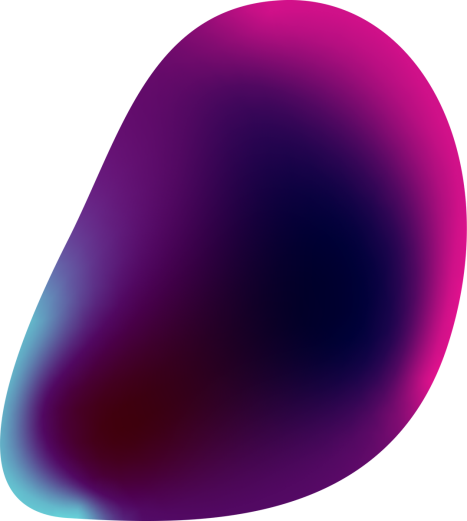 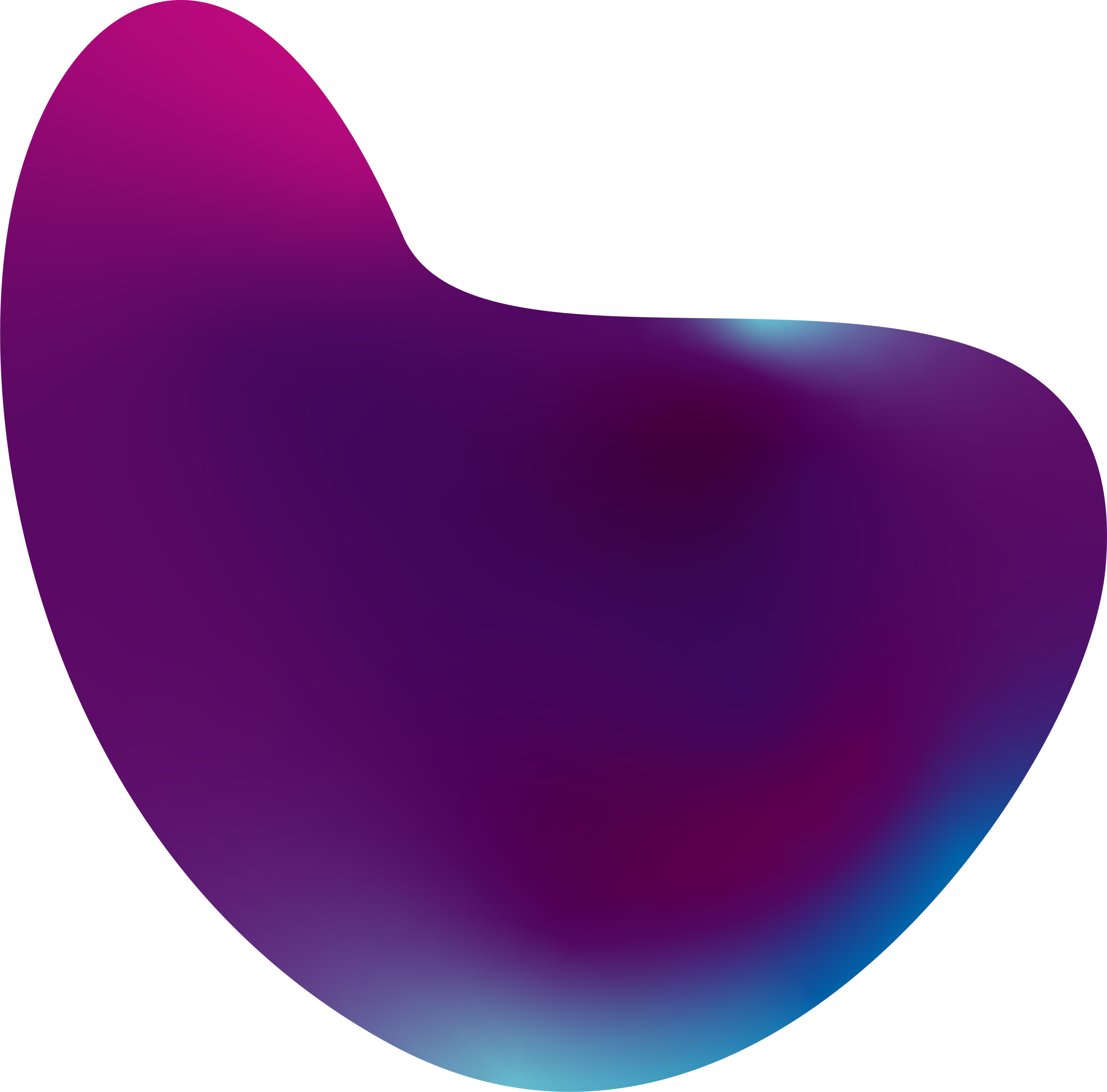 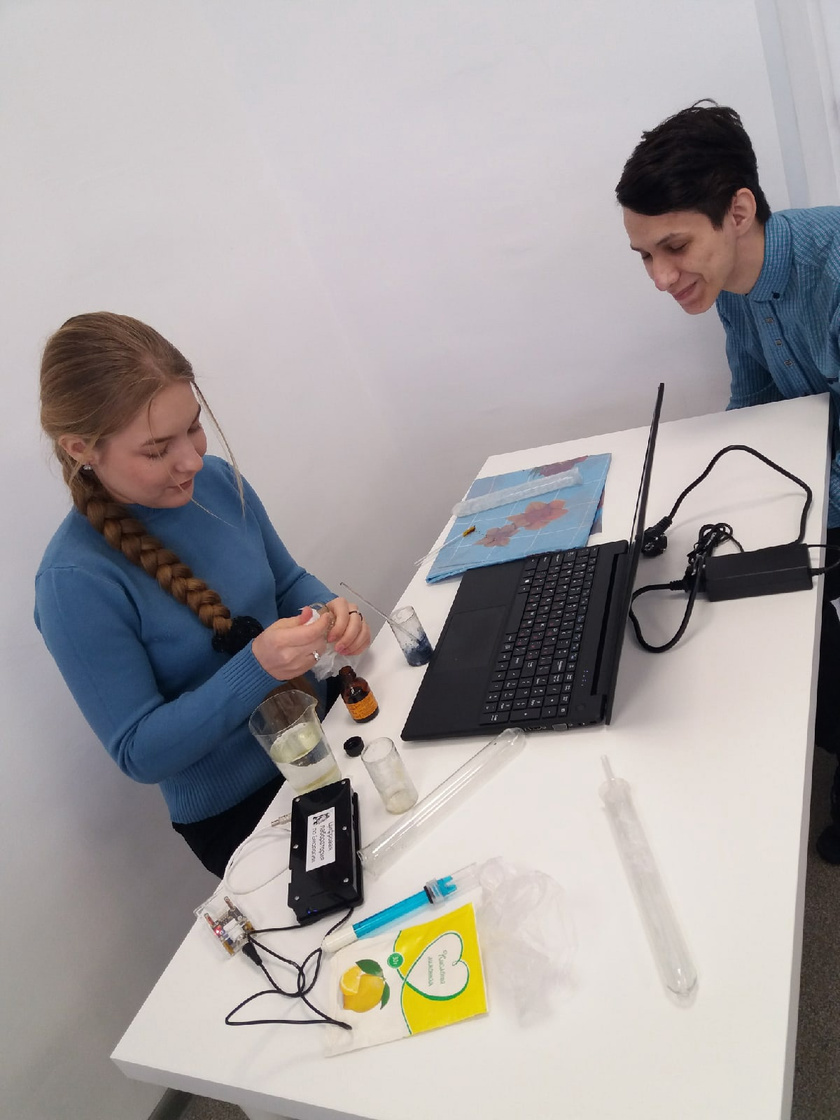 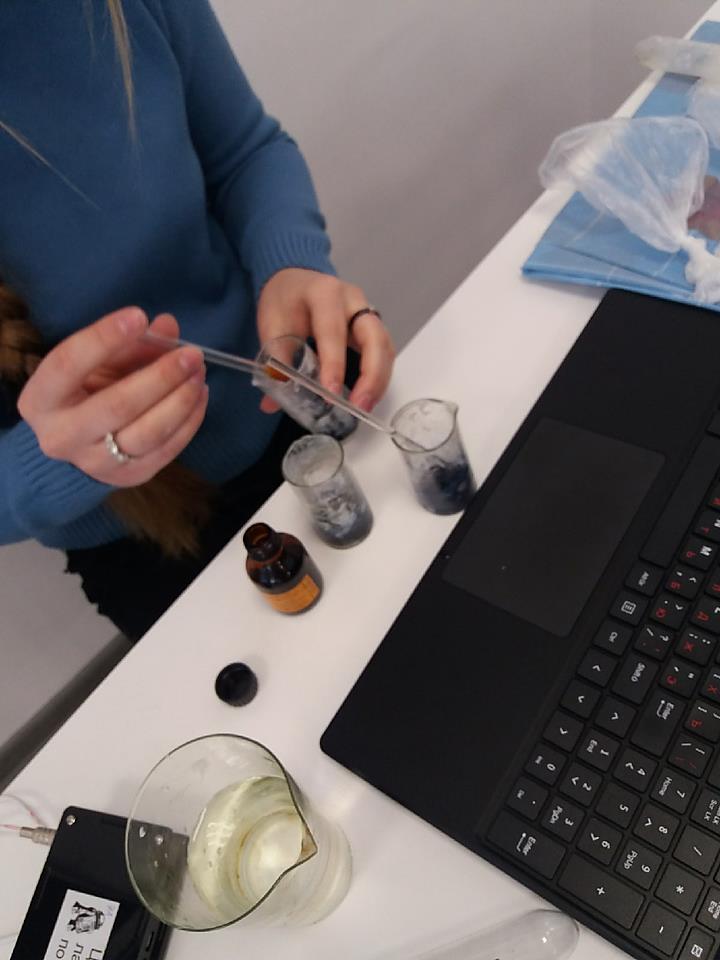 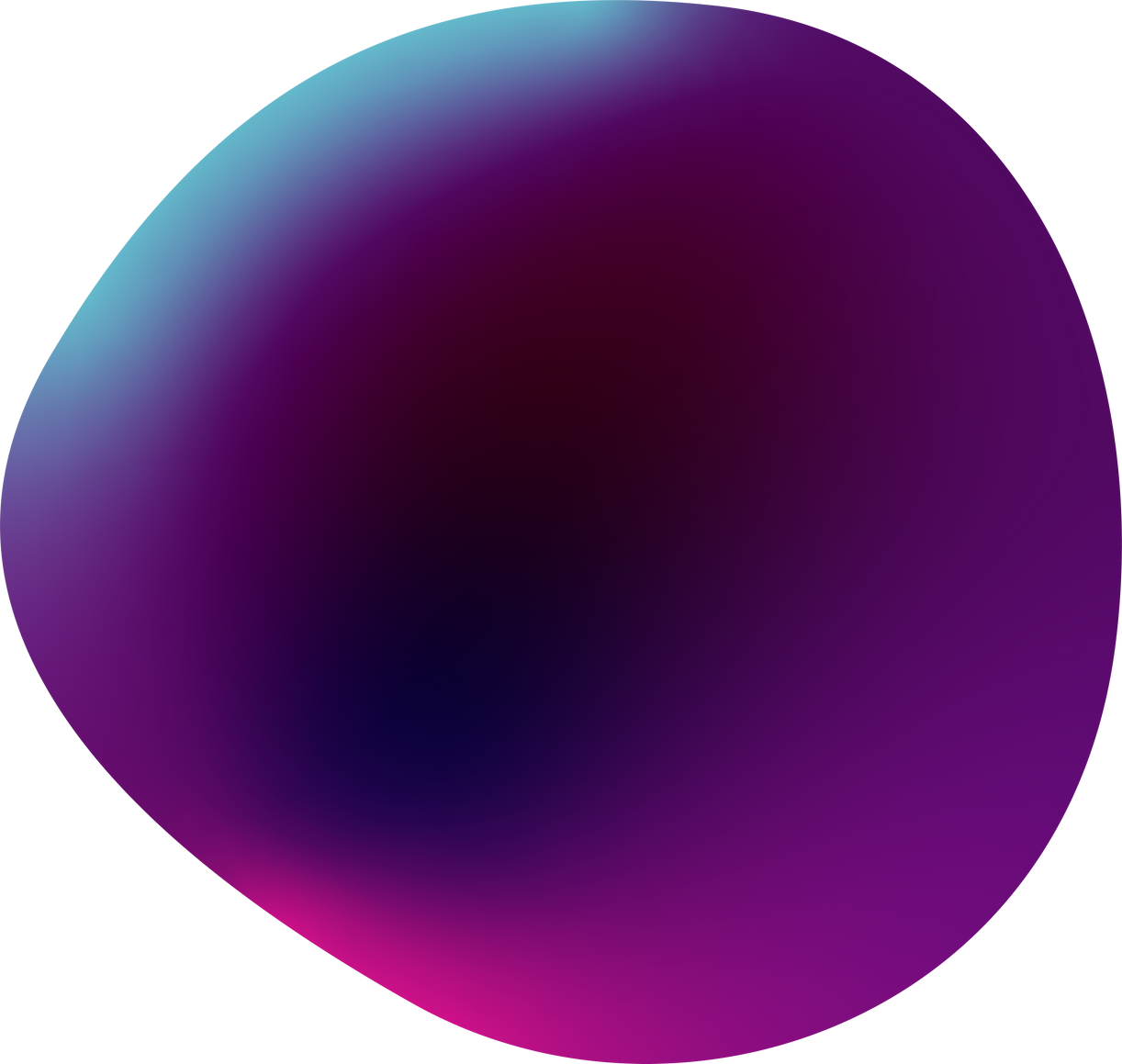 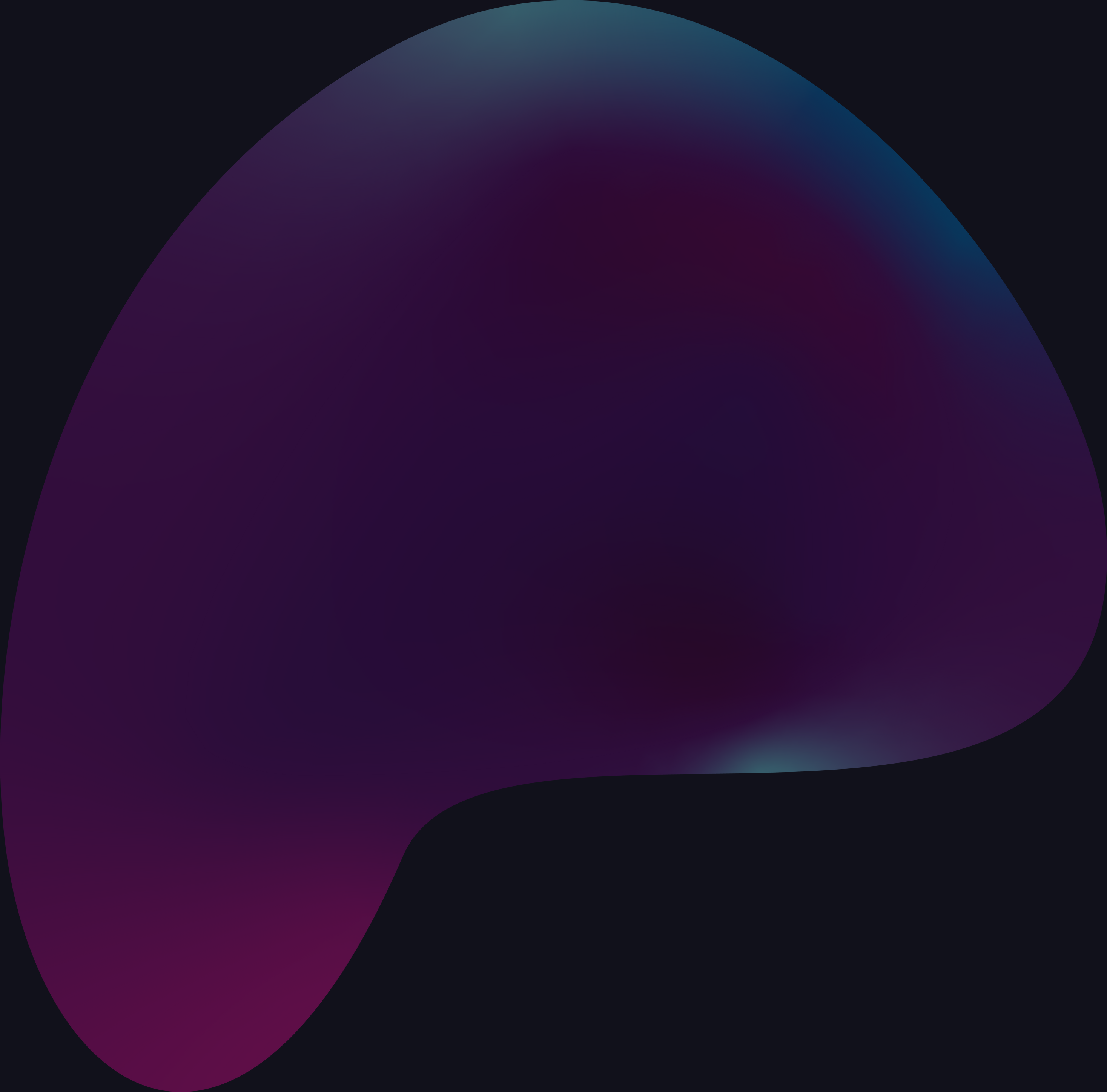 Ход работы
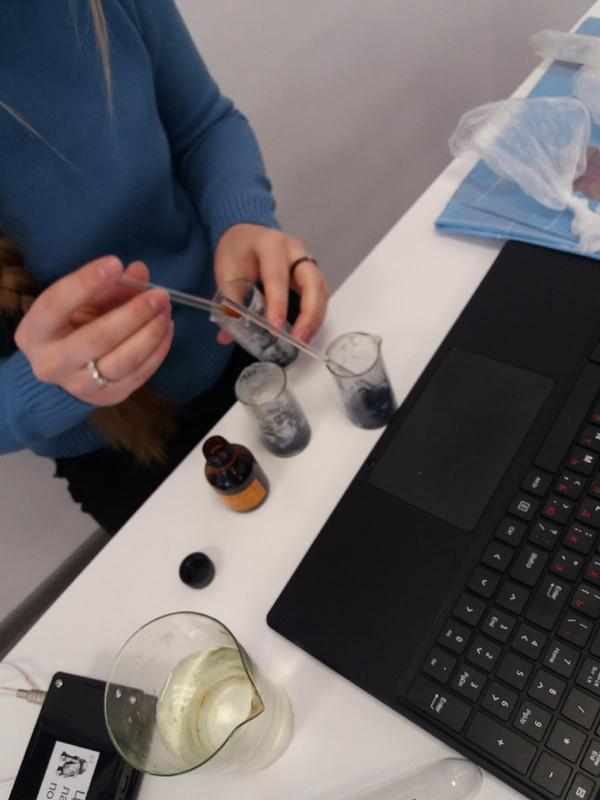 Для эксперимента  мы взяли 6 пробирок. В 3 пробирки налили по 2 мл. воды,  затем в каждую добавили вареный крахмал и капнули несколько капель йода. После того как окрас смеси изменился на синий в первую пробирку со смесью добавили несколько капель лимонной кислоты. Во вторую капли раствора соды. Третью оставили без изменений. А в пробирки 4,5,6 мы налили обычную воду, воду со льдом и подогретую воду .
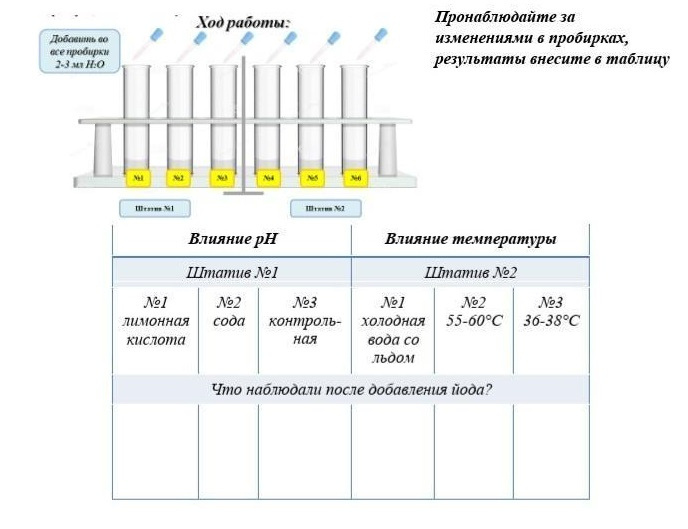 Уровень pH
В 1, 2 и 3 пробирках мы измерили уровень pH с помощью 
датчика pH и получили следующий график
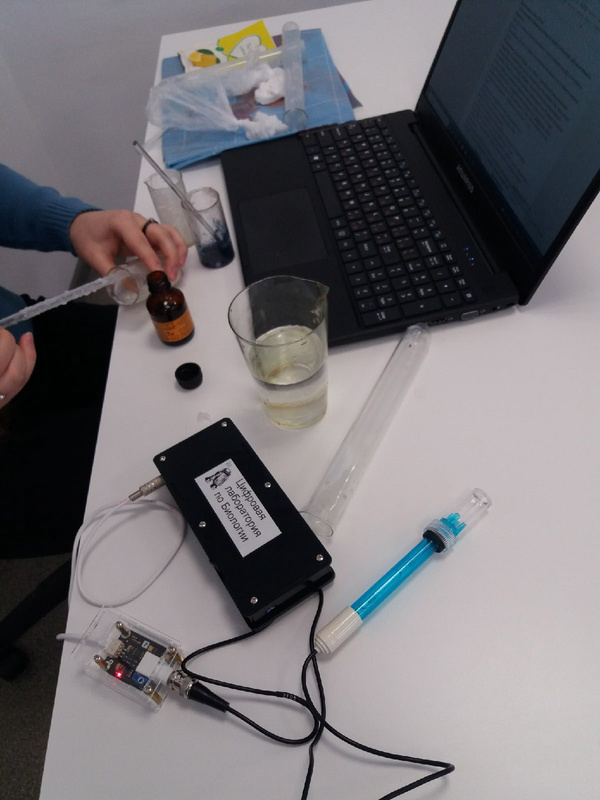 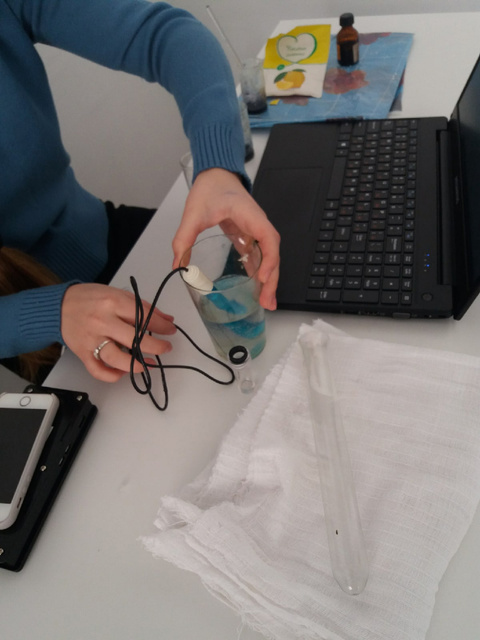 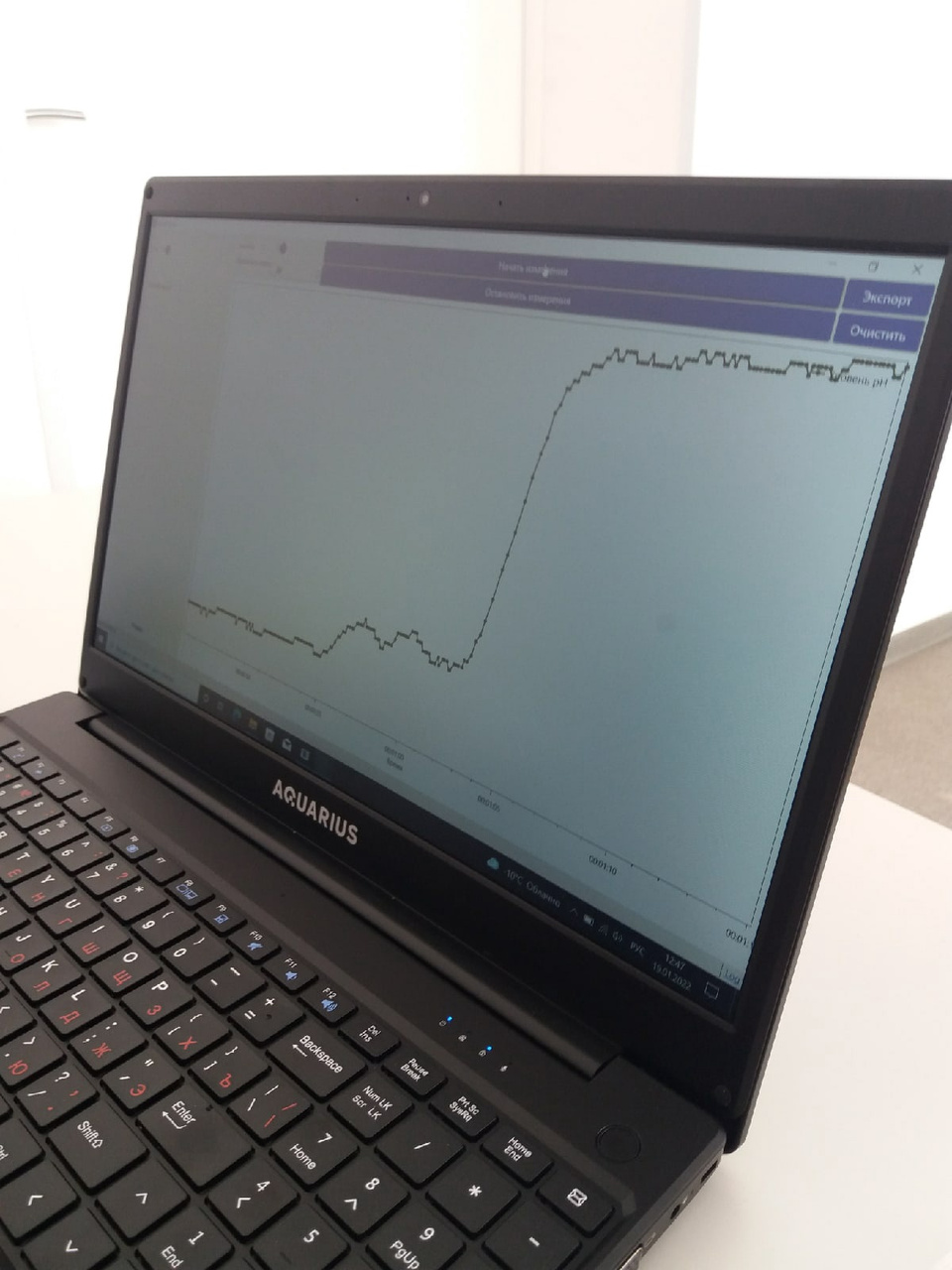 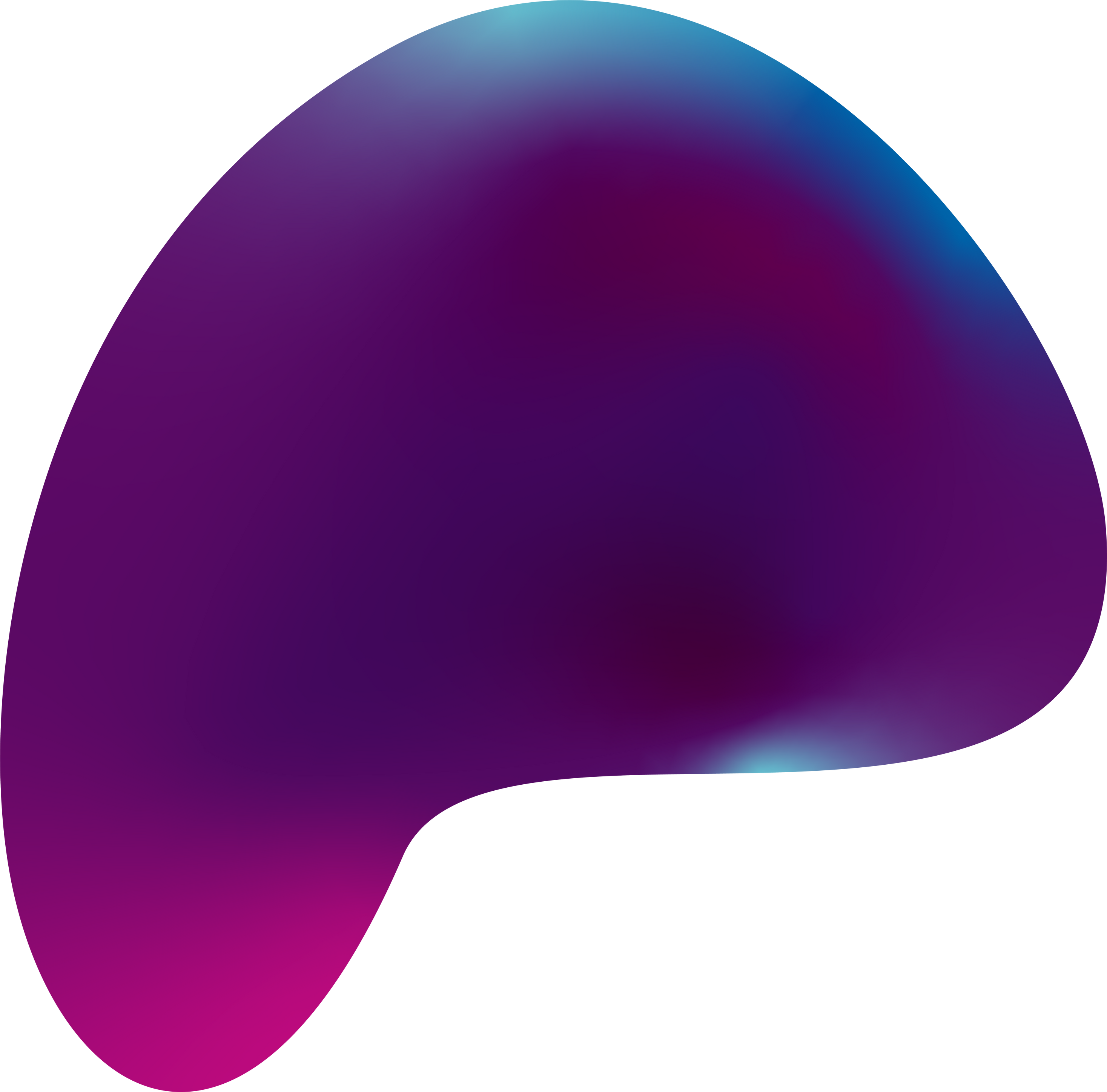 Анализ графика
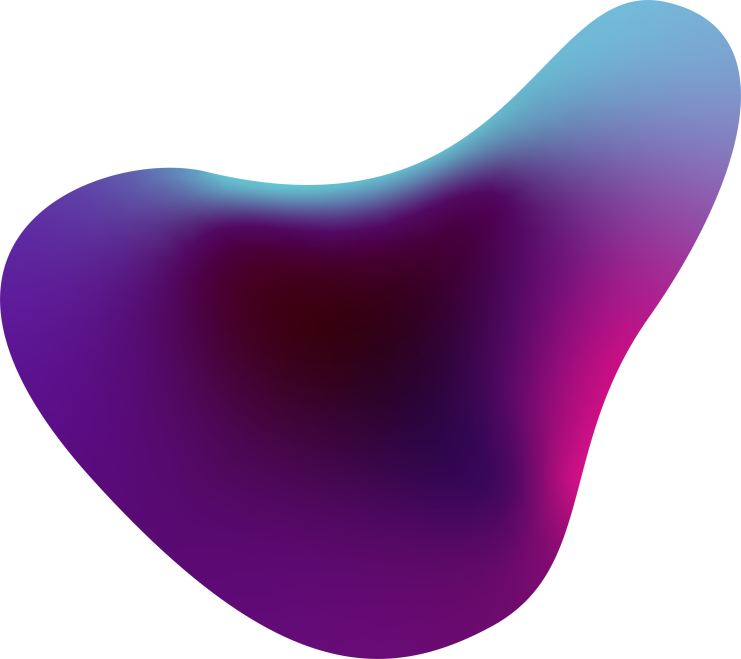 Если среда раствора кислая ( как в пробирке с лимонной кислотой ), то график убывающий( направлен вниз) и  значение pH в ней 0- 6.
2) Если среда раствора нейтральная ( как в пробирке 3) , 
то график функции будет горизонтальной прямой, значение pH  7.
3) Если среда раствора щелочная( как в пробирке с раствором соды), 
то график будет возрастающий ( направлен вверх), значение pH 8-14.
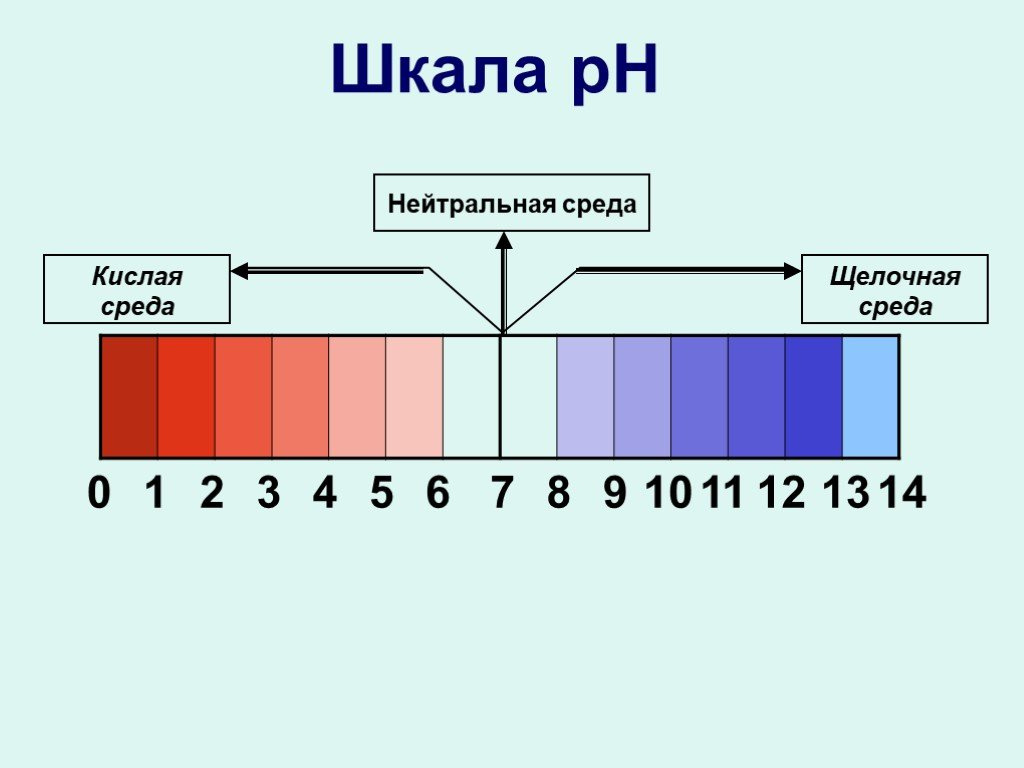 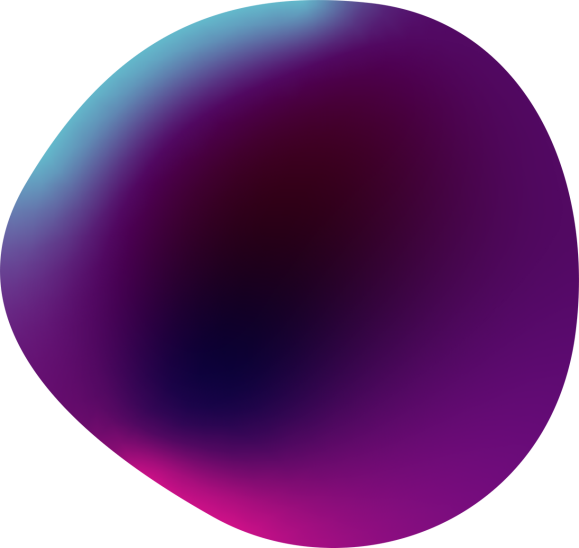 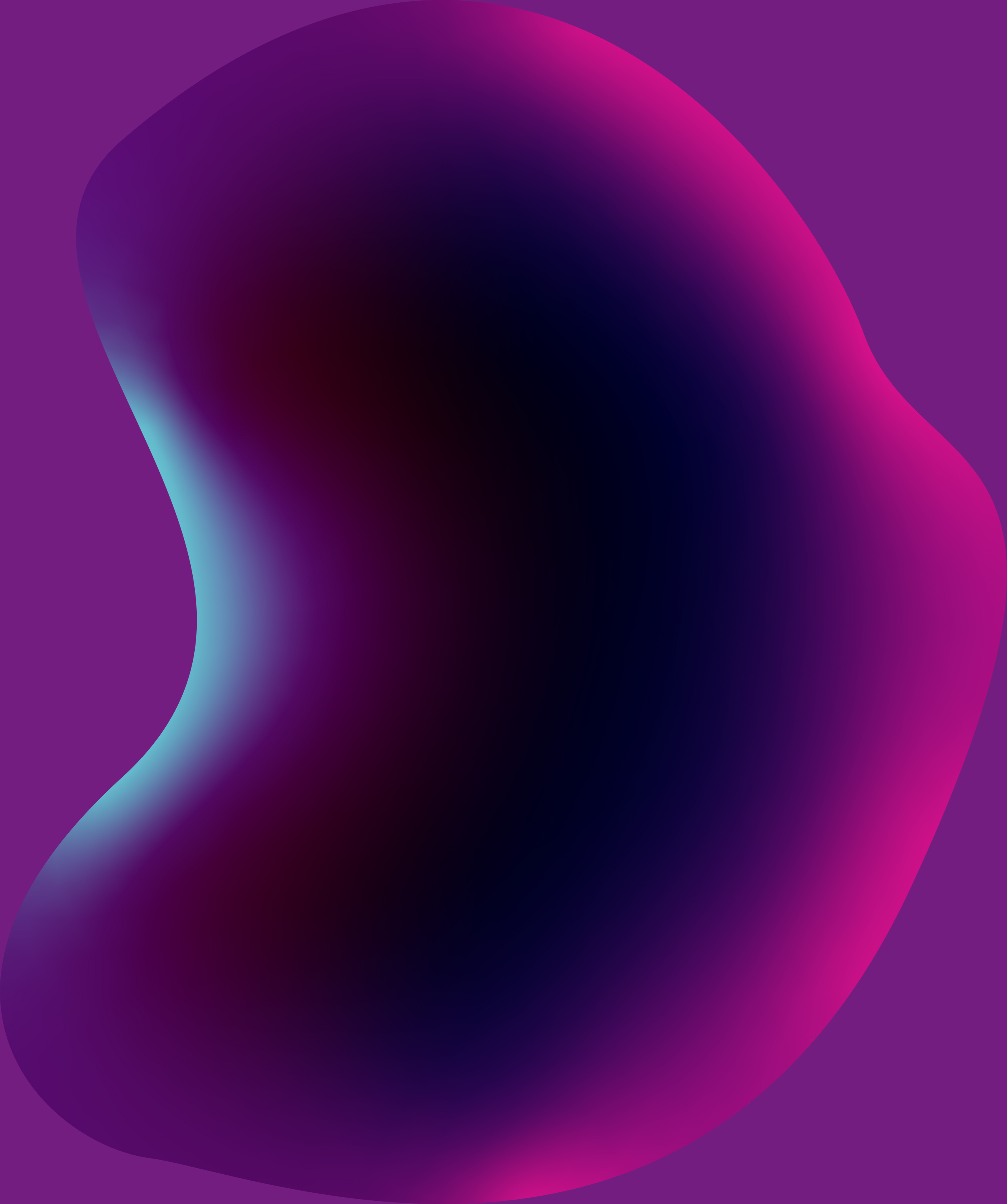 Температура
В 4,5 и 6 пробирках мы измерили температуру с помощью 
датчика температуры и получили  график
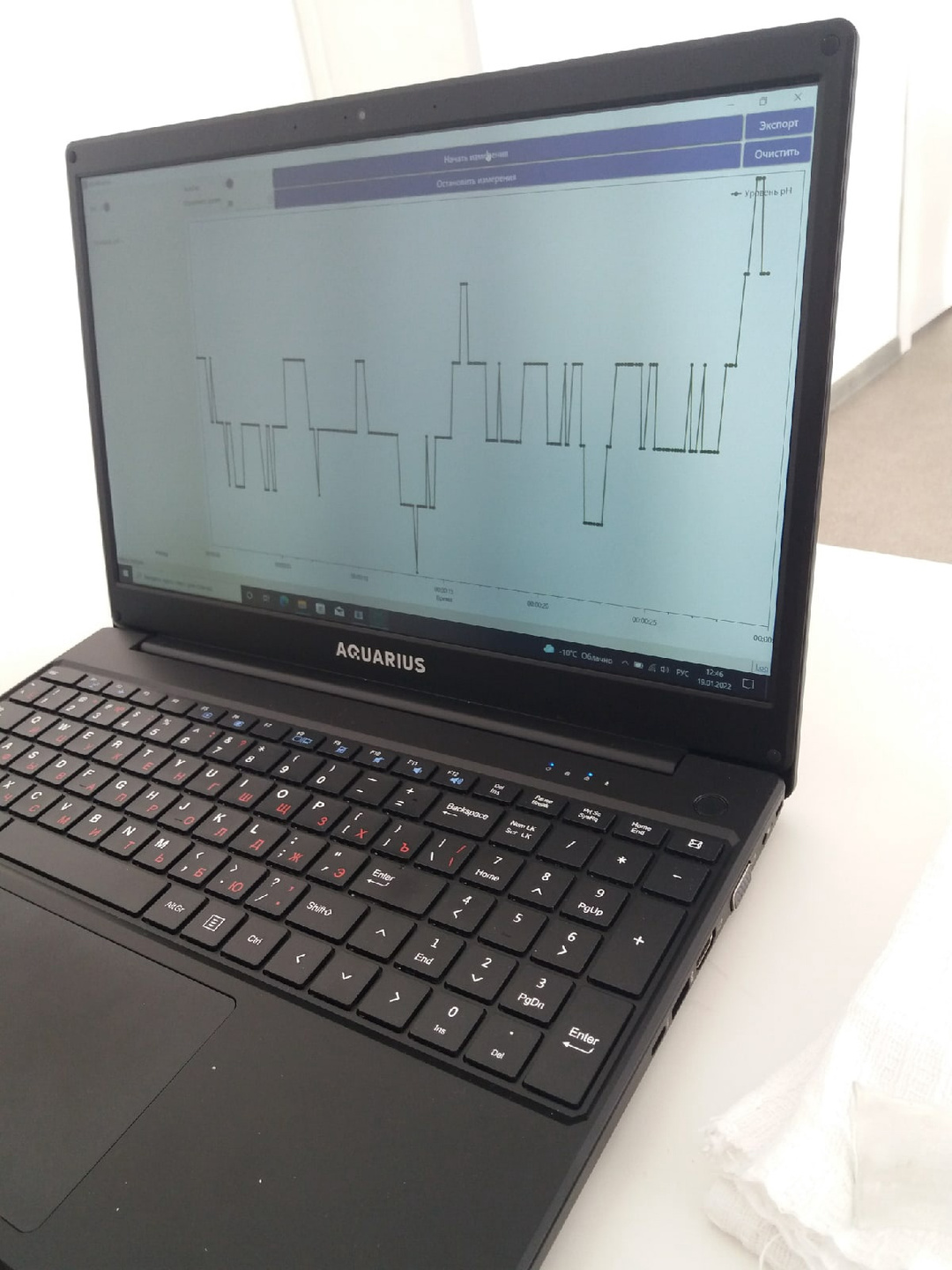 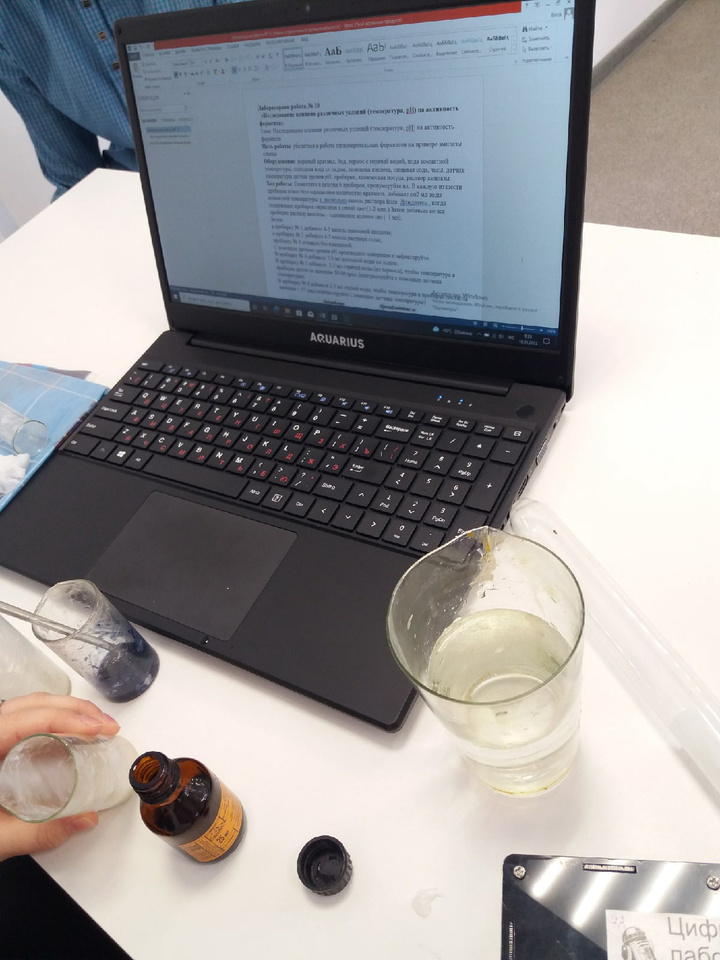 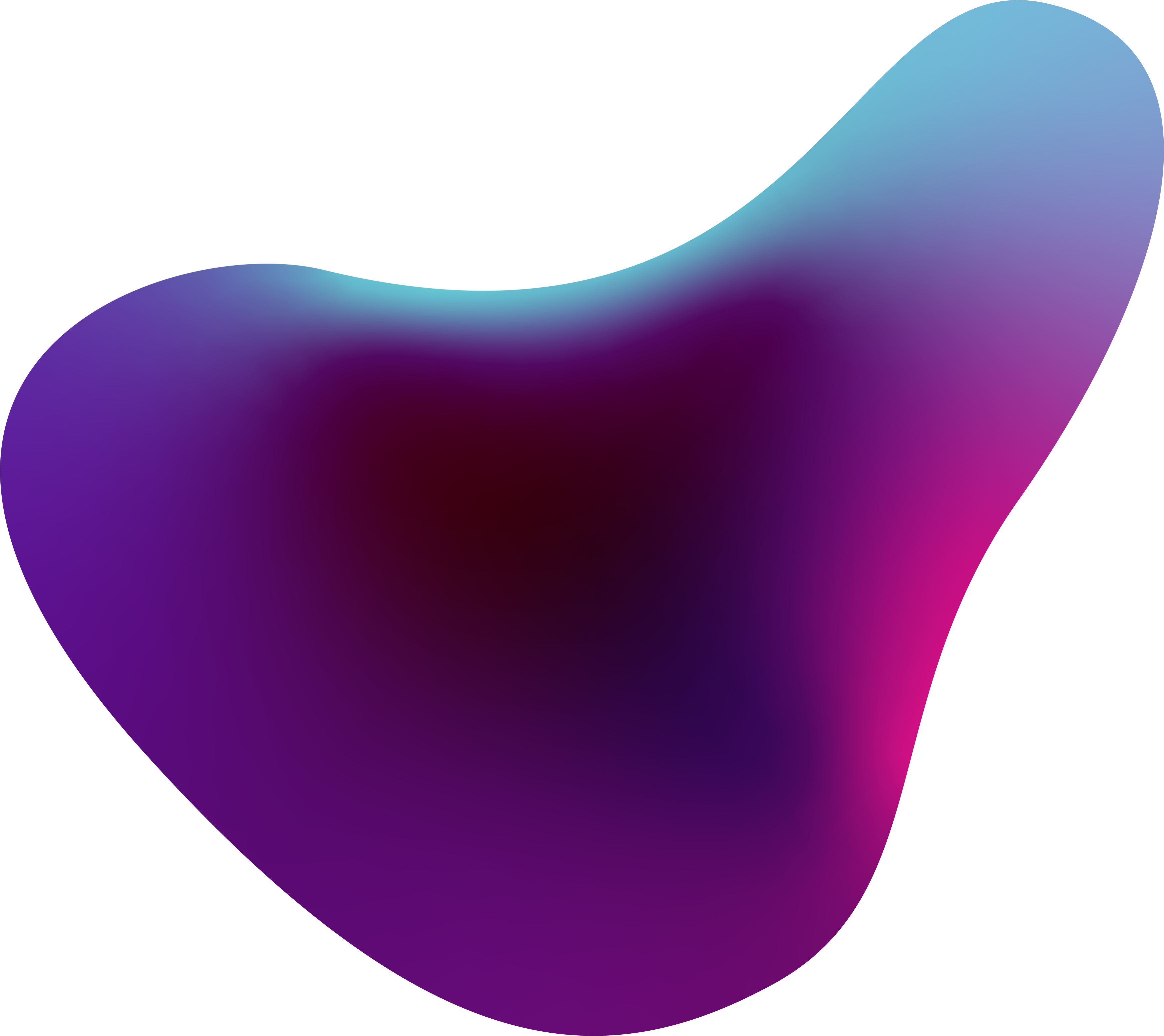 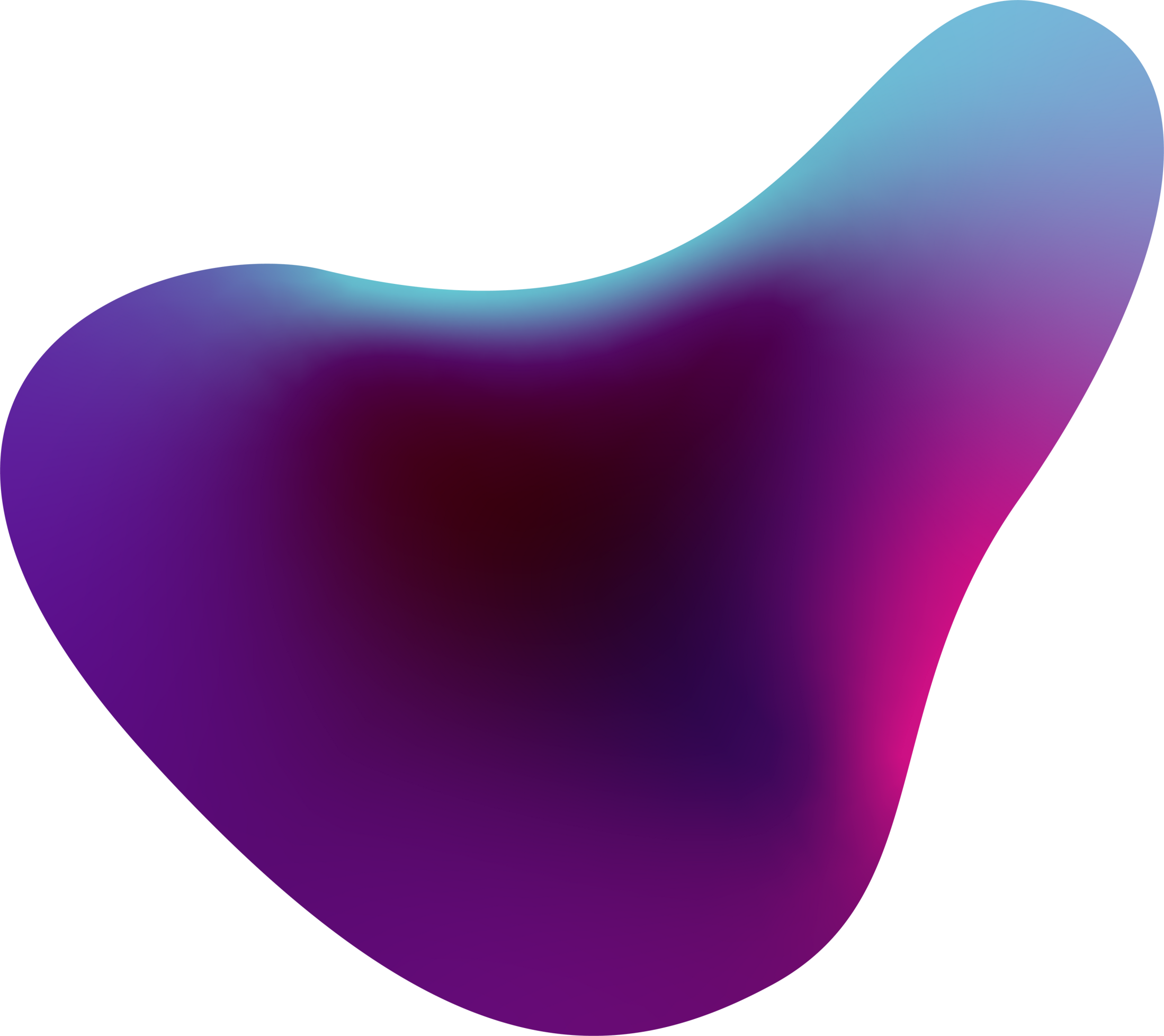 Исследование графика температуры
Исследовав график температуры мы пришли к нескольким выводам :
1) В пробирке с  водой со льдом график идет вниз, температура около 5 градусов.
2) В пробирке с обычной водой, комнатной температуры график идет вверх , температура 15-17 градусов.
3) В пробирке с  подогретой водой график направлен сильно вверх, температура 49 -50 градусов.
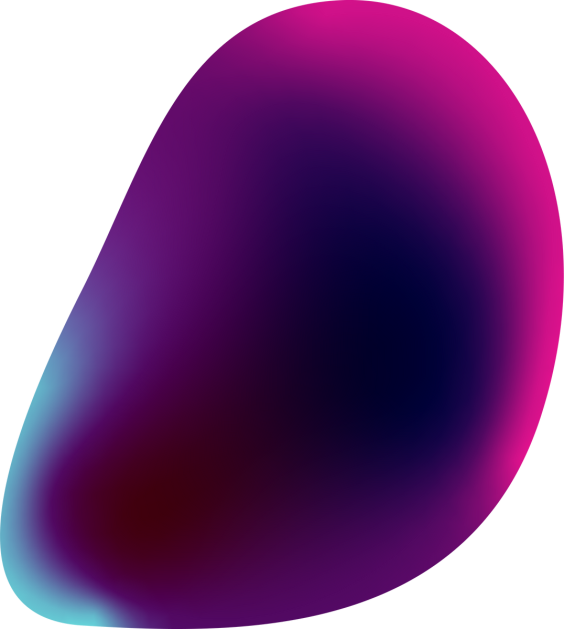 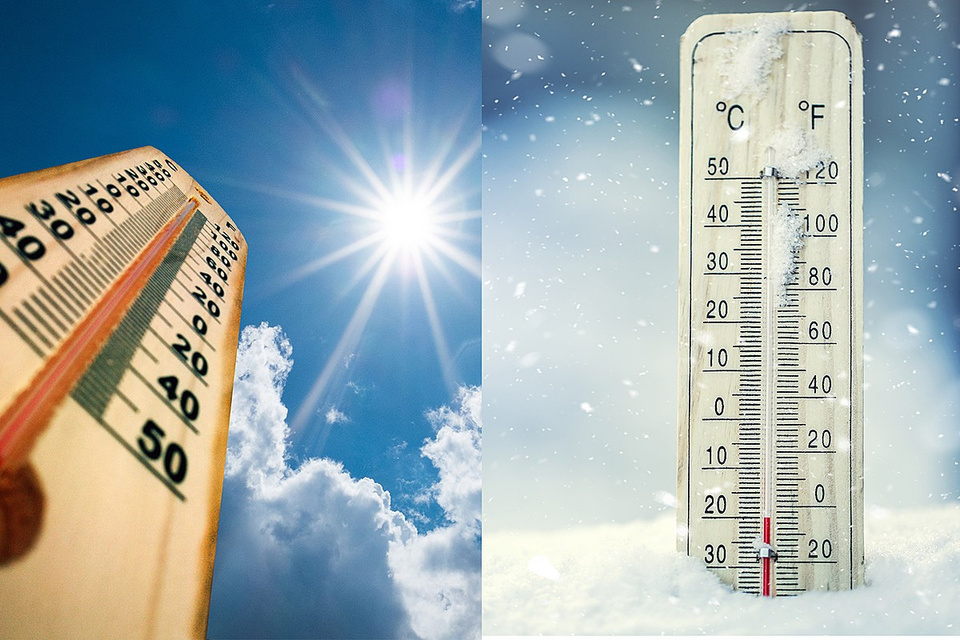 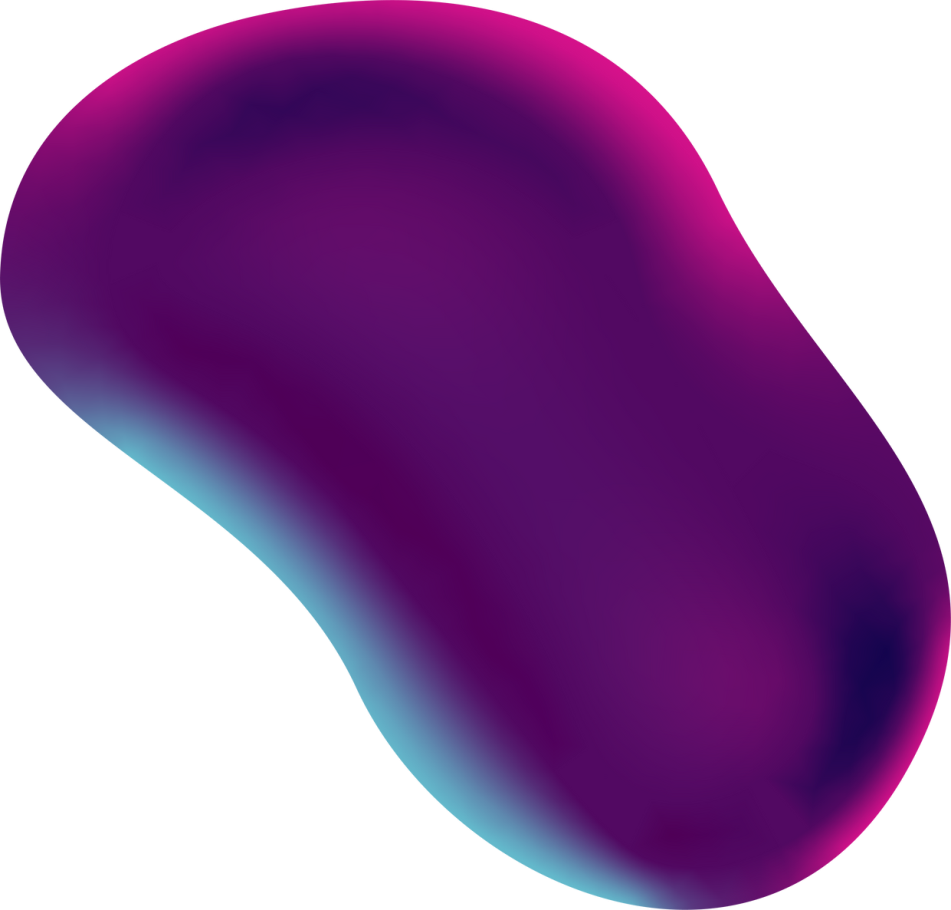 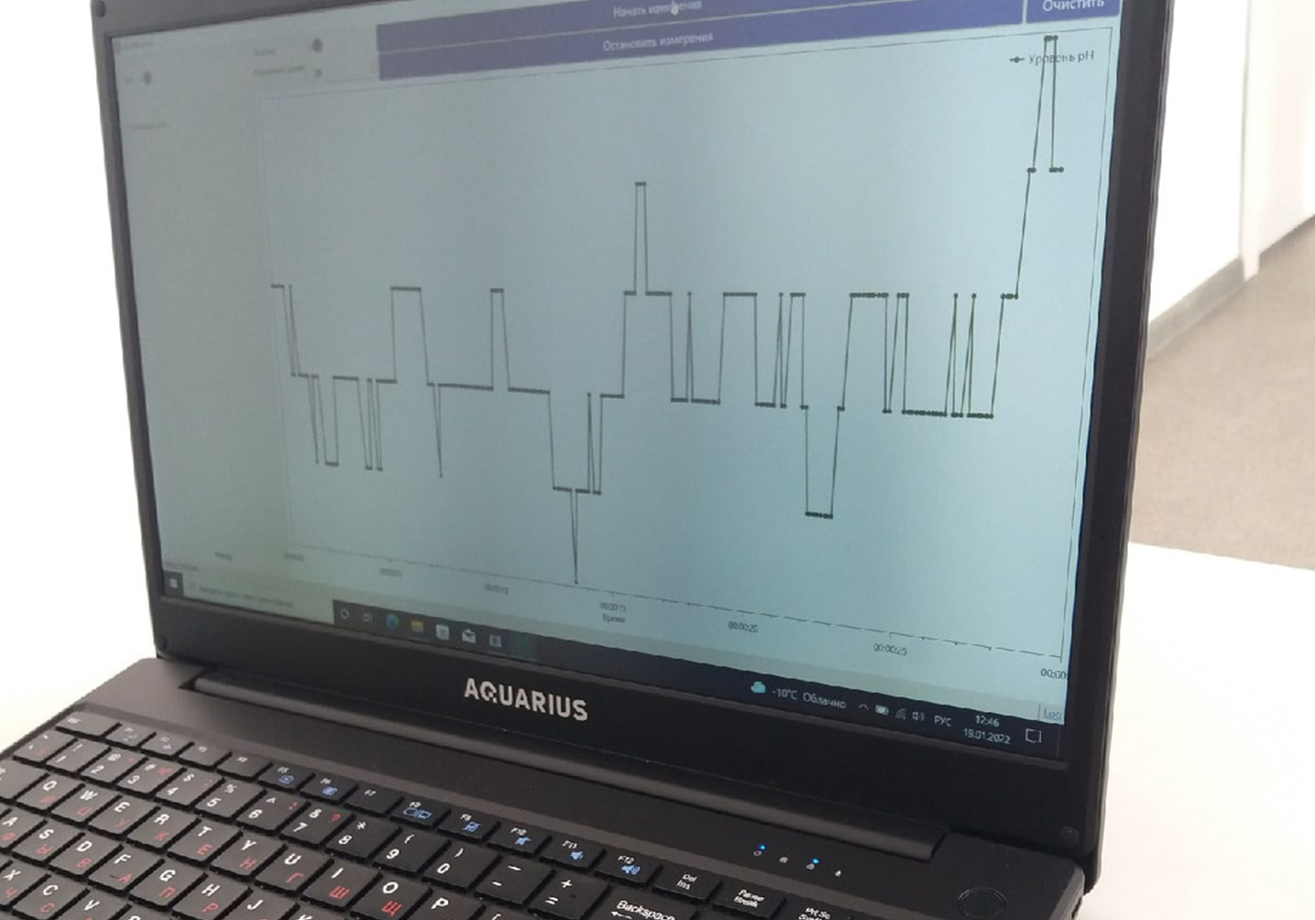 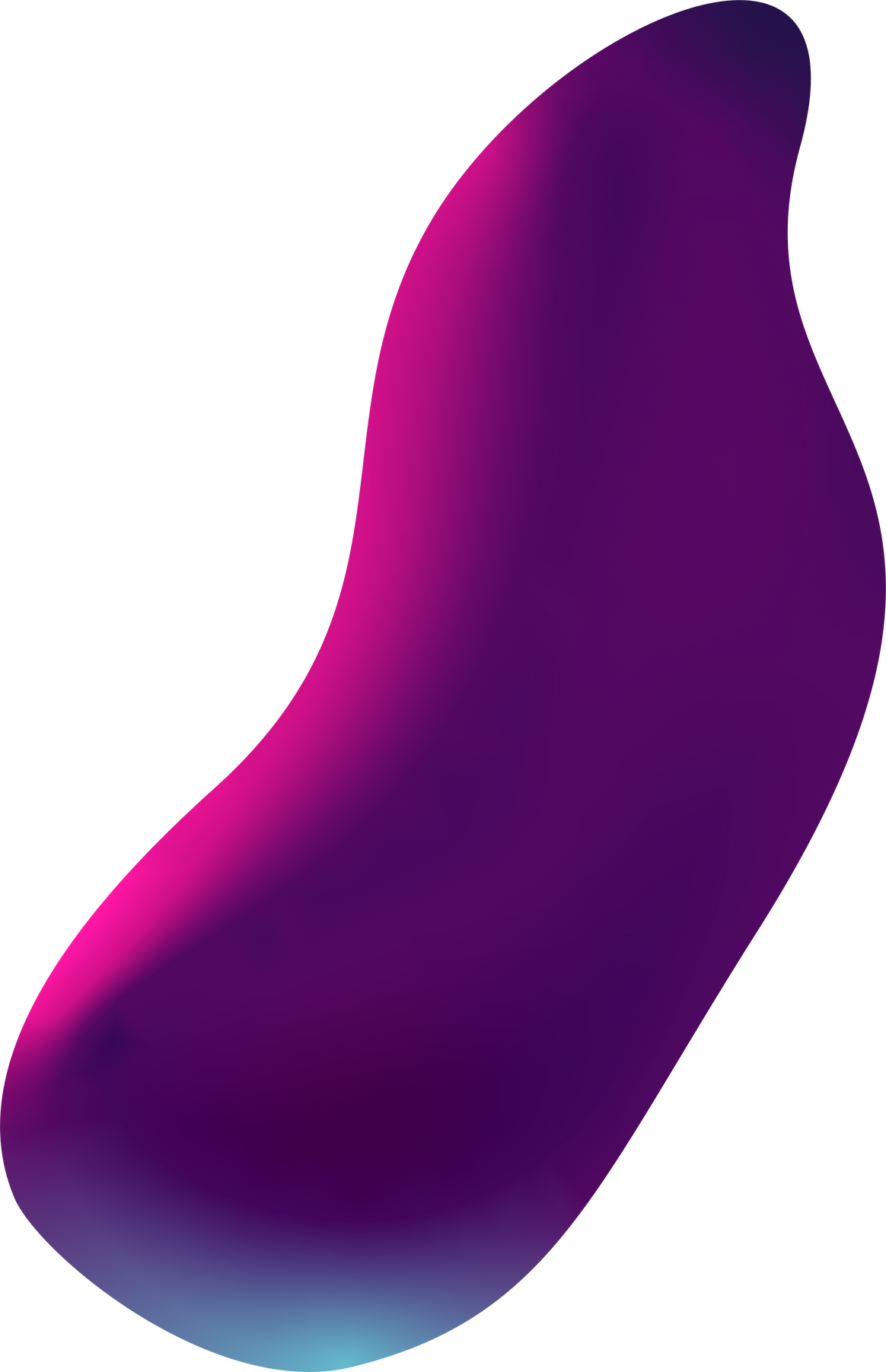 Рекомендации
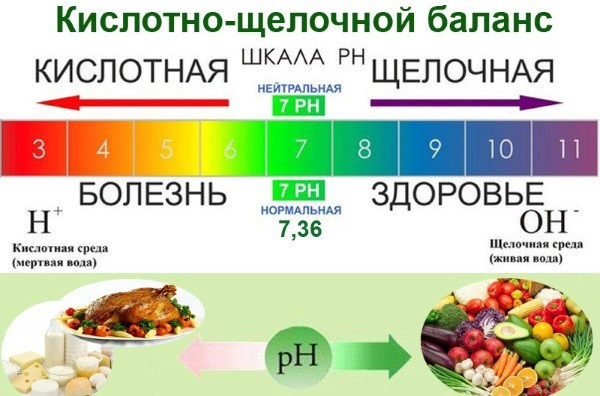 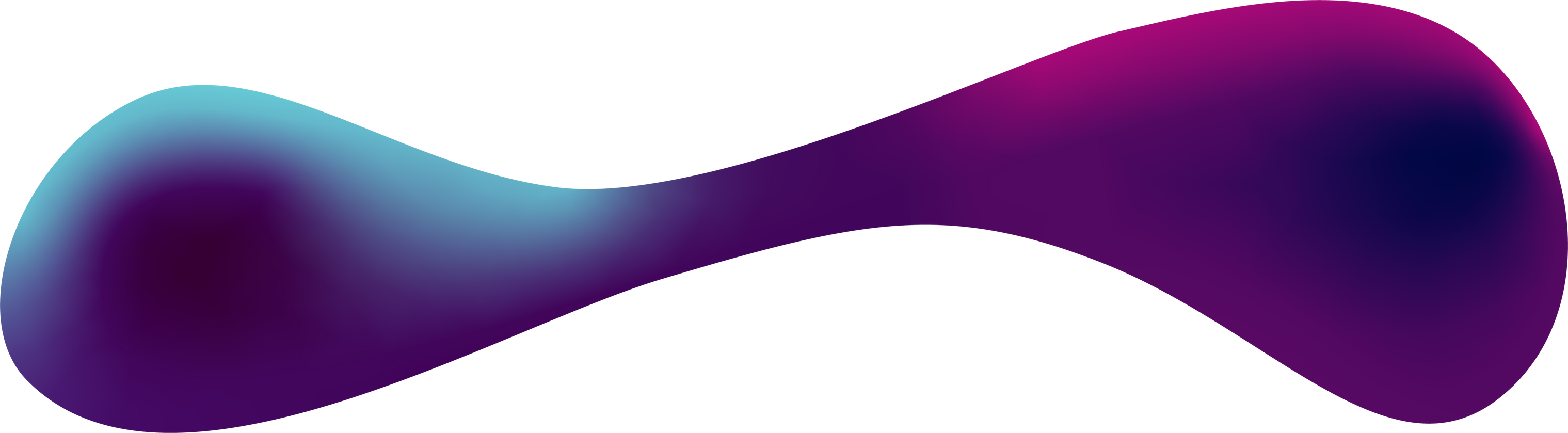 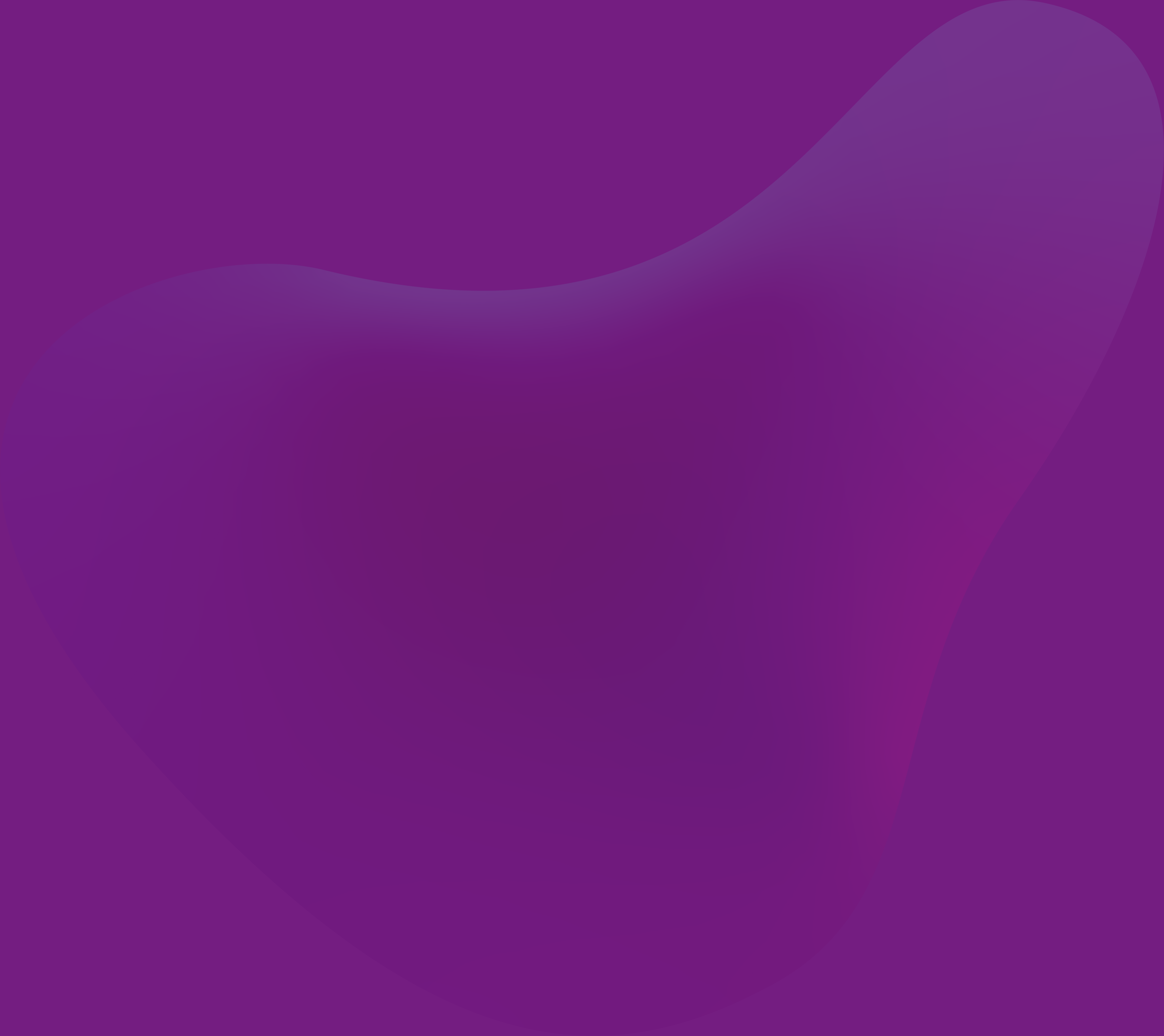 Влияние температуры
Если температура блюда или напитка превышает 50 °С, его считают горячим. Ежедневное употребление такой пищи имеет негативные последствия:
  1) Повышается риск развития рака пищевода
  2) Ожог слизистой оболочки губ, языка, щёк
  3) Разрушение эмали зубов
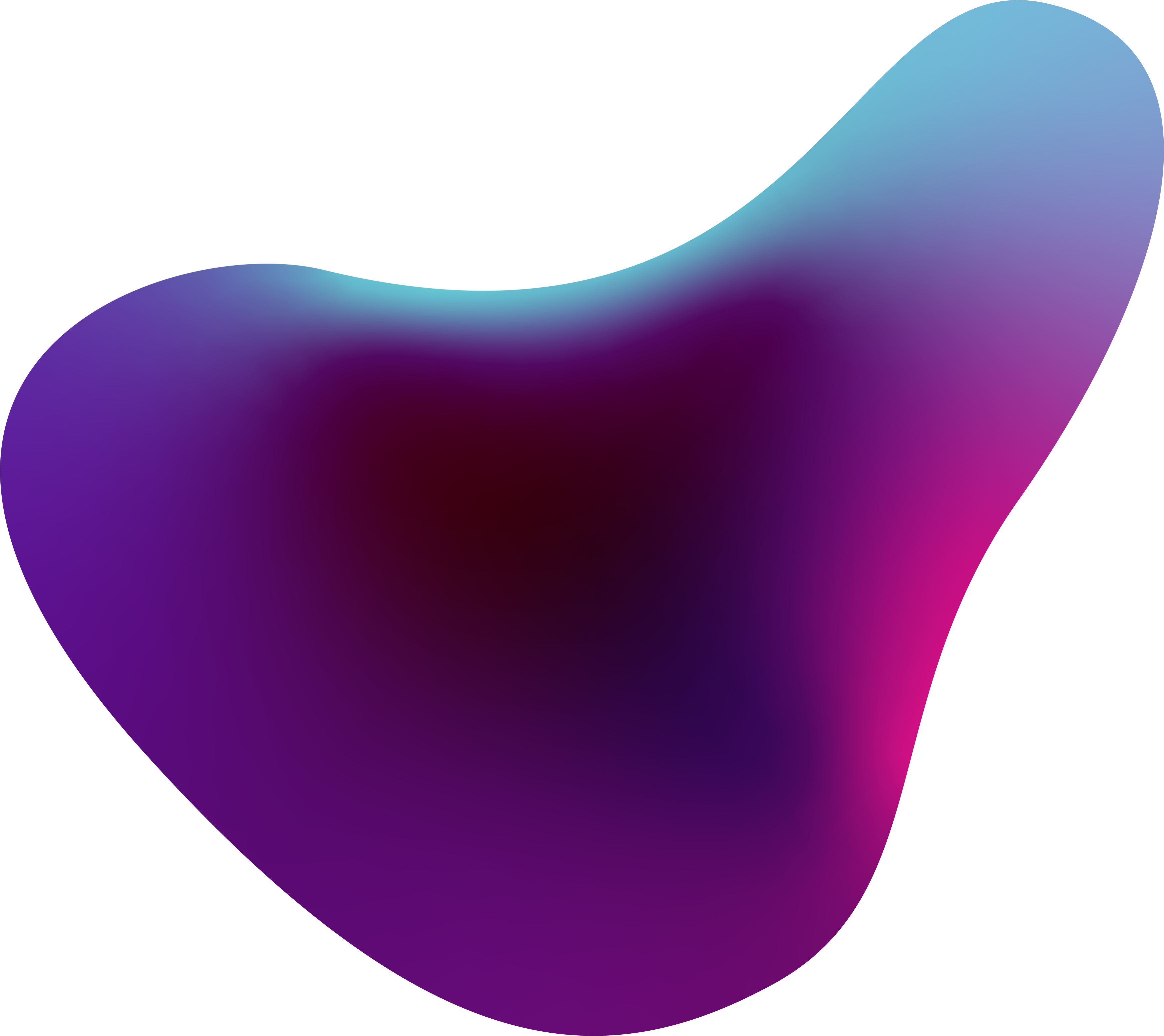 Пища, температура которой не ниже 10 °С, для организма безопасна. Проблемы возникают при увлечении слишком холодными блюдами, от которых ломит зубы:
  1)Воспаление задней стенки глотки и миндалин
  2)Повреждение эмали зубов
  3)Снижение работоспособности
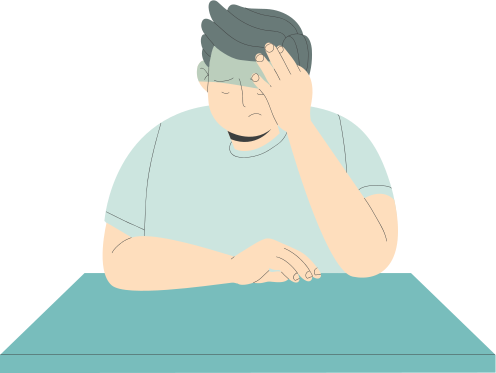 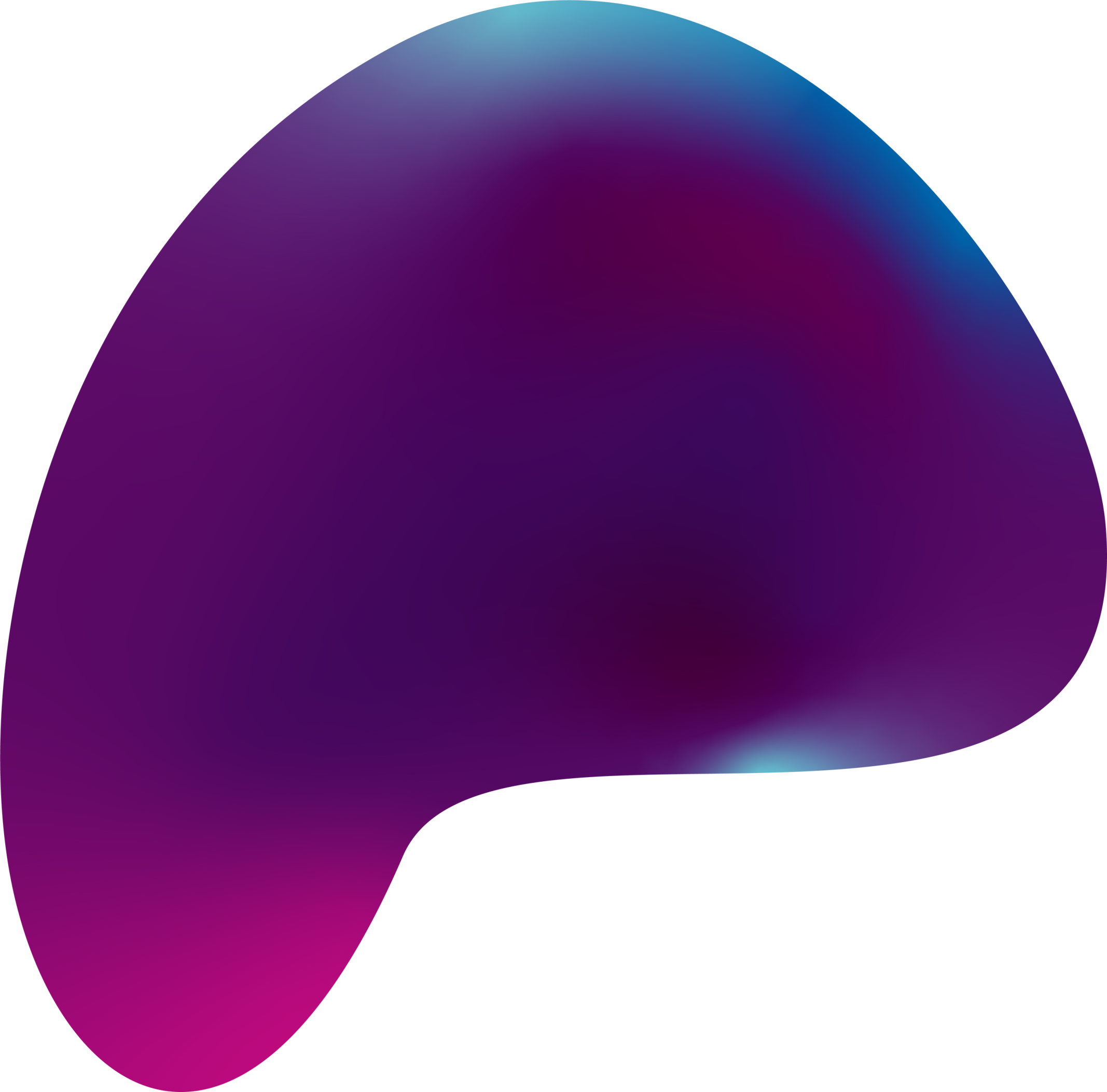 Список использованных источников
prokishechnik.info
vladimirspb.ru
yandex.ru
ru.wikipedia.org
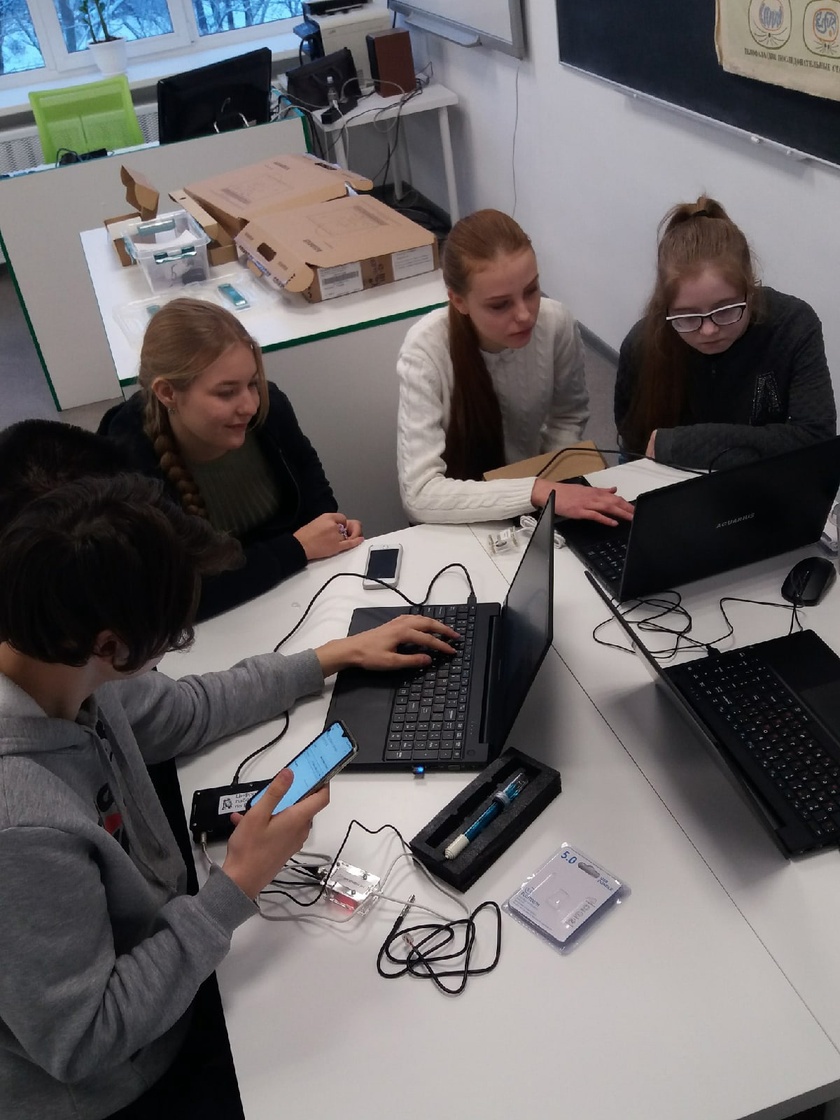 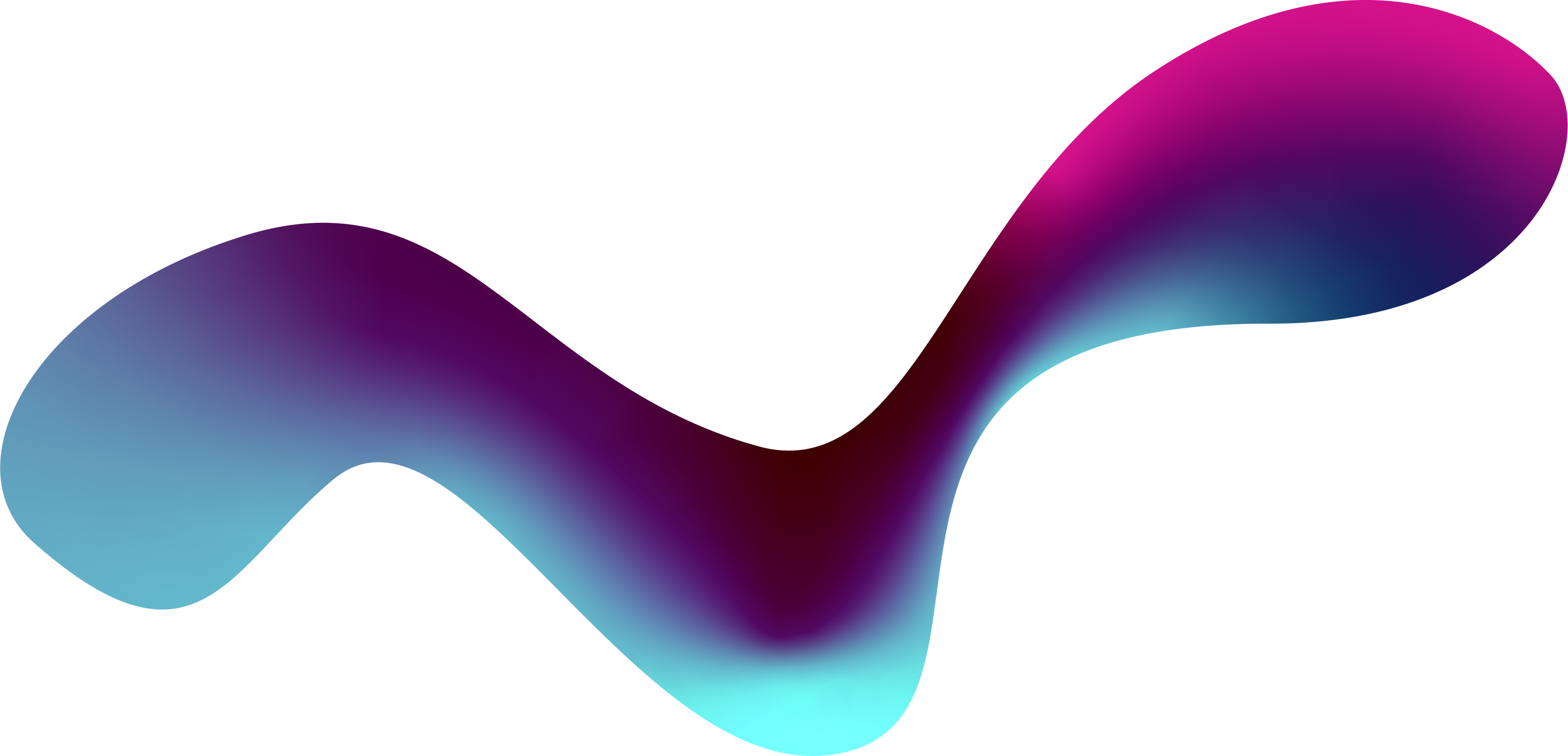